Towards safe and reliable Neural Network controllers
CERN Industrial Control Systems group (BE-ICS)
Borja Fernández Adiego (CERN BE-ICS) Borja.Fernandez.Adiego@cern.ch

Ignacio D. Lopez-Miguel (TU Wien university)
Xaver Eugen Fink (CERN BE-ICS)
Thanapong Sommart (Osaka University)
Enrique Blanco Viñuela (CERN BE-ICS)
2024-06-24
Context
CERN
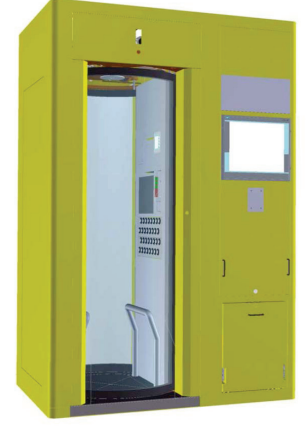 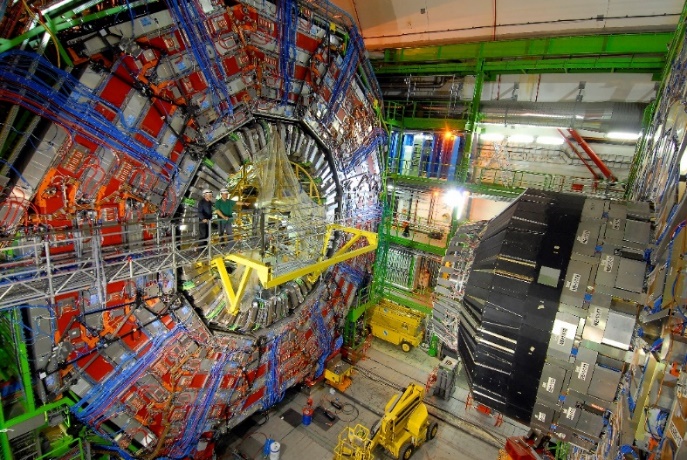 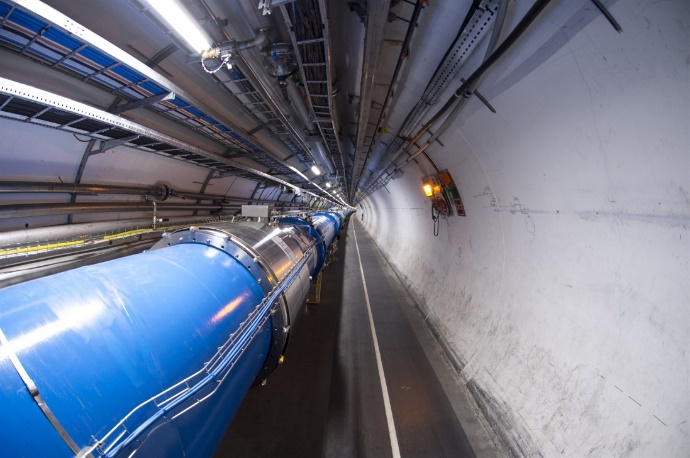 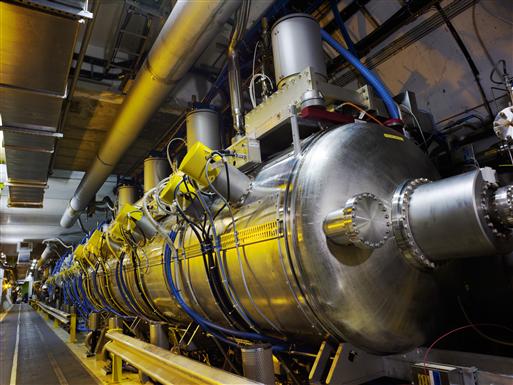 Access and protection systems
LHC
(Large Hadron Collider)
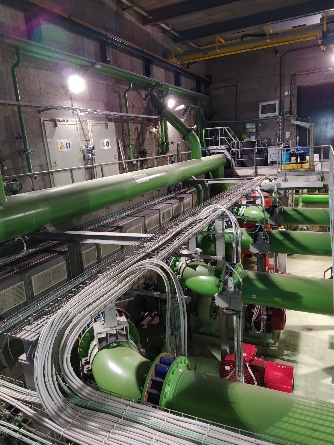 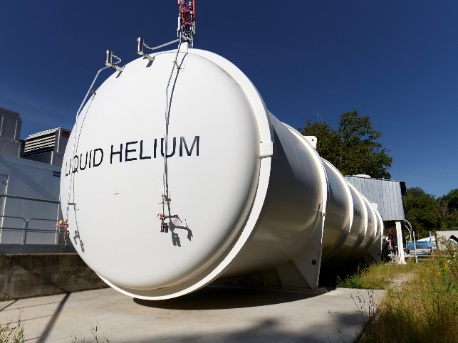 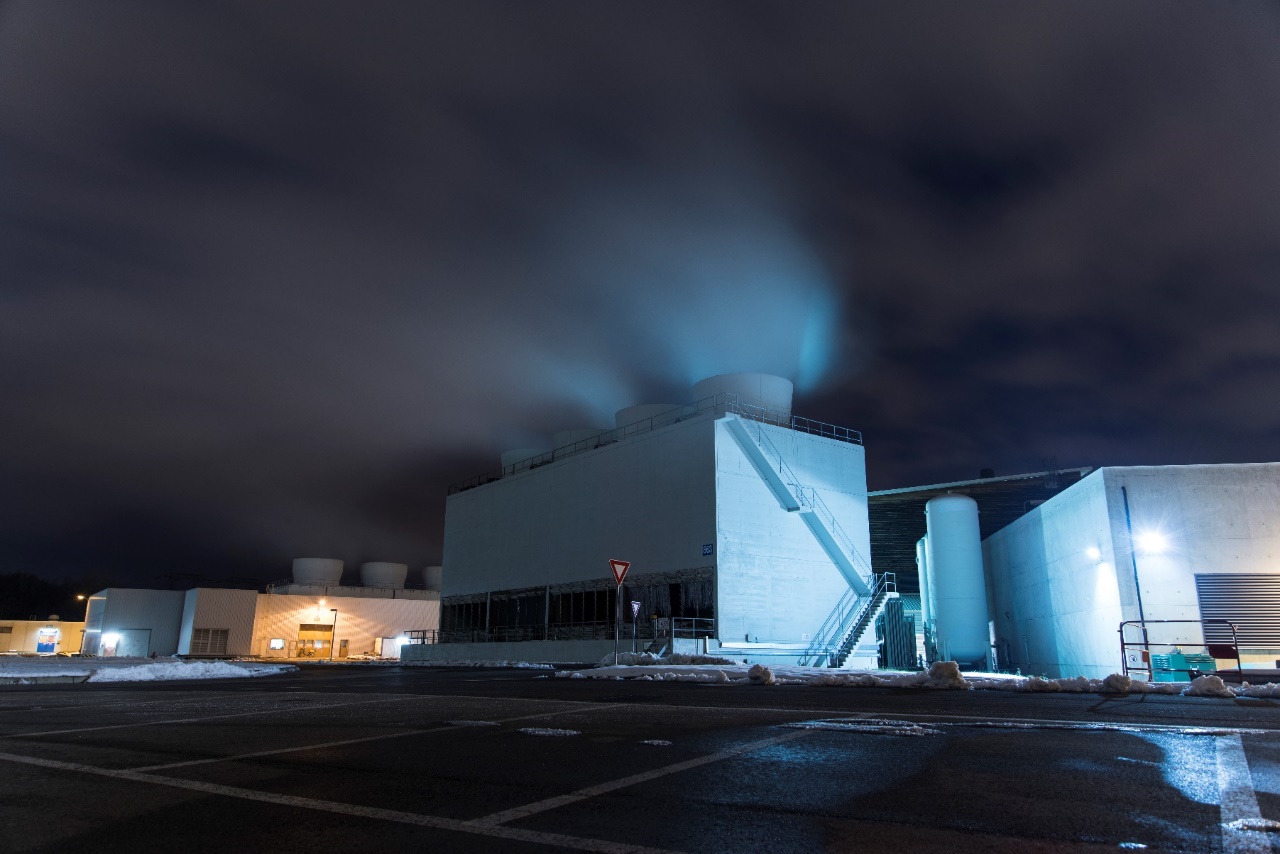 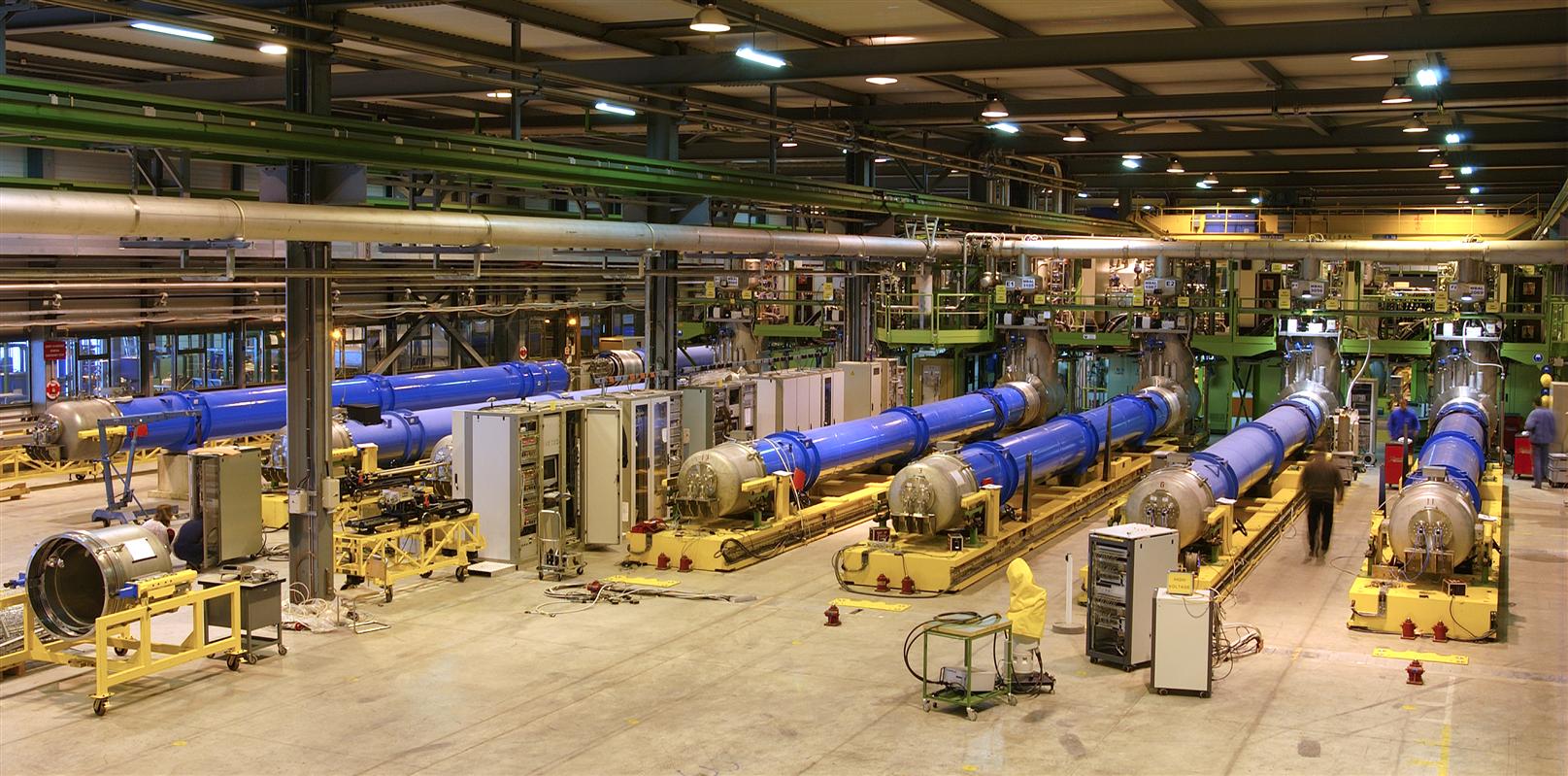 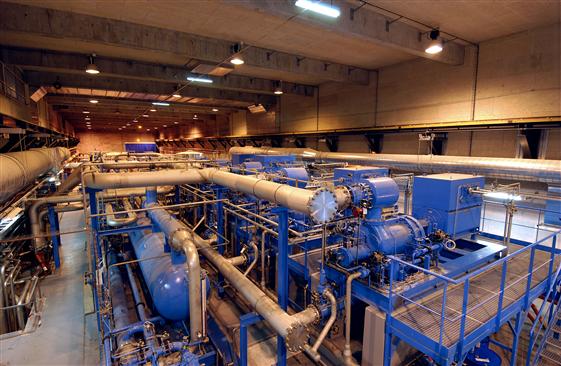 Cooling and ventilation systems
Cryogenics plants
Superconducting magnet test benches
Images from cds.cern.ch
2024-06-24
Towards safe and reliable Neural Network controllers
3
Context
Machine learning at CERN
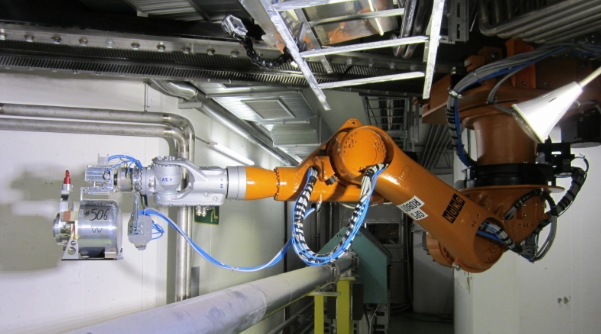 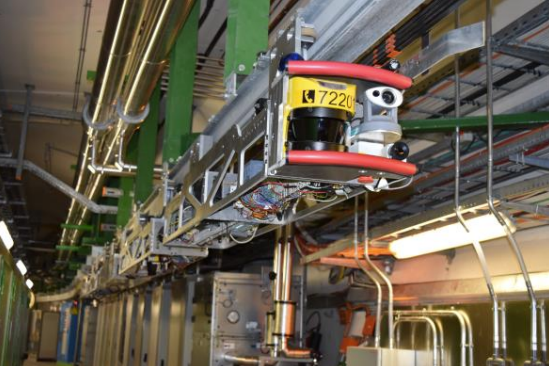 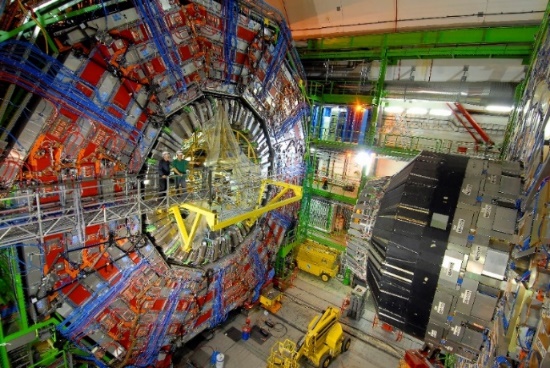 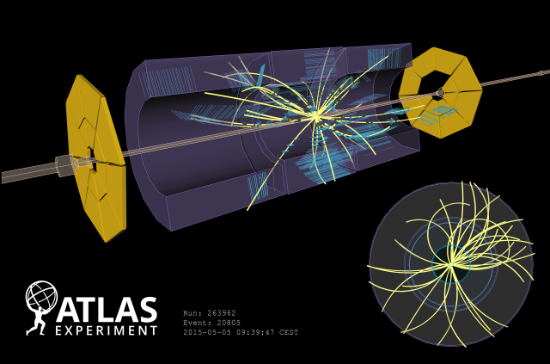 Robotics
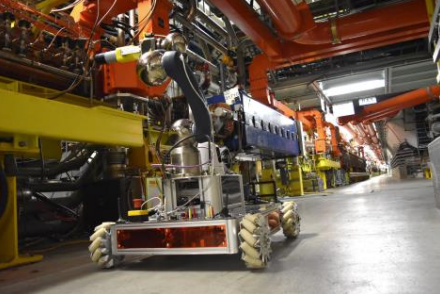 Data analysis of the physics experiments
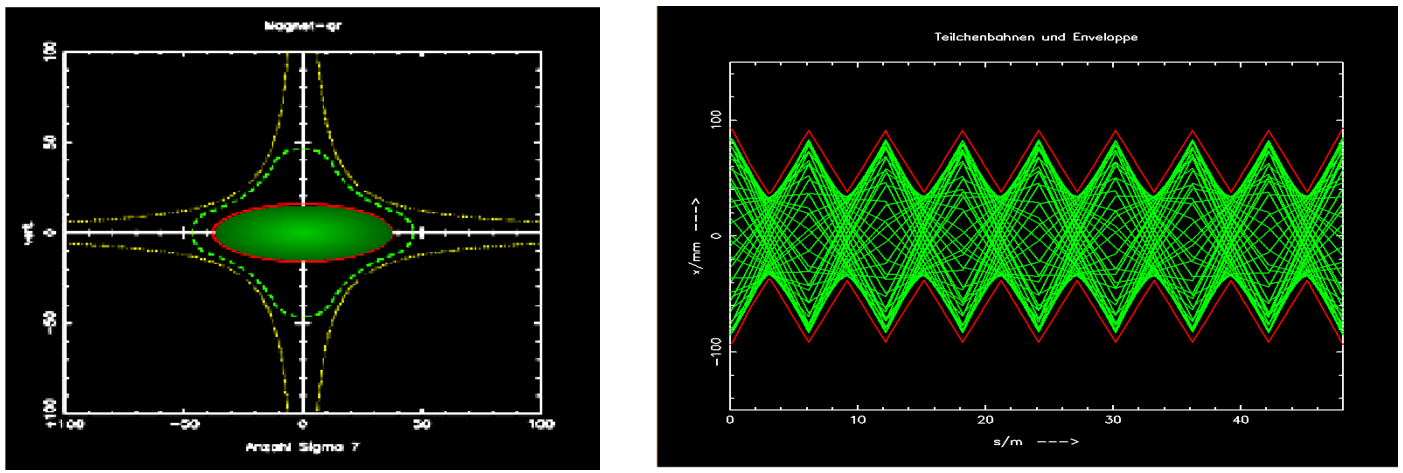 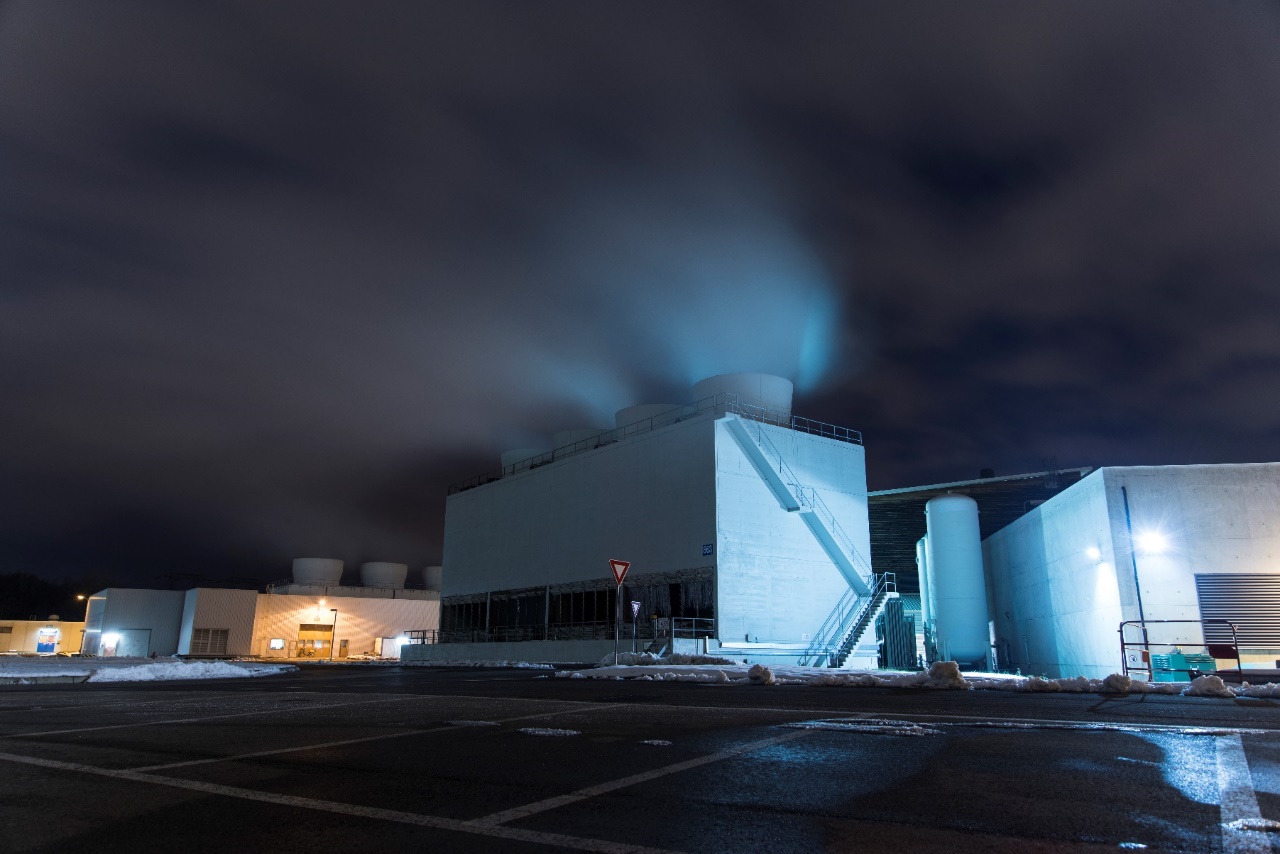 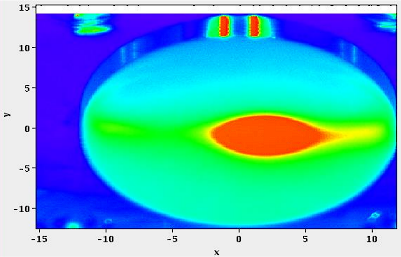 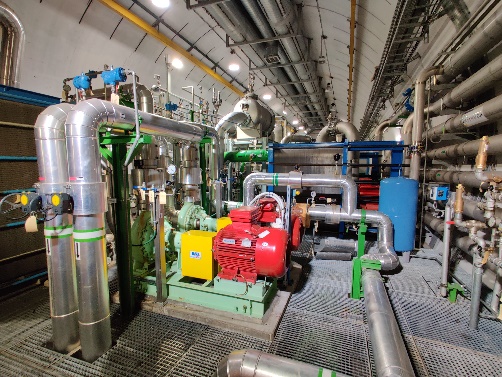 Particle accelerators Operation and beam optimization
Industrial controls
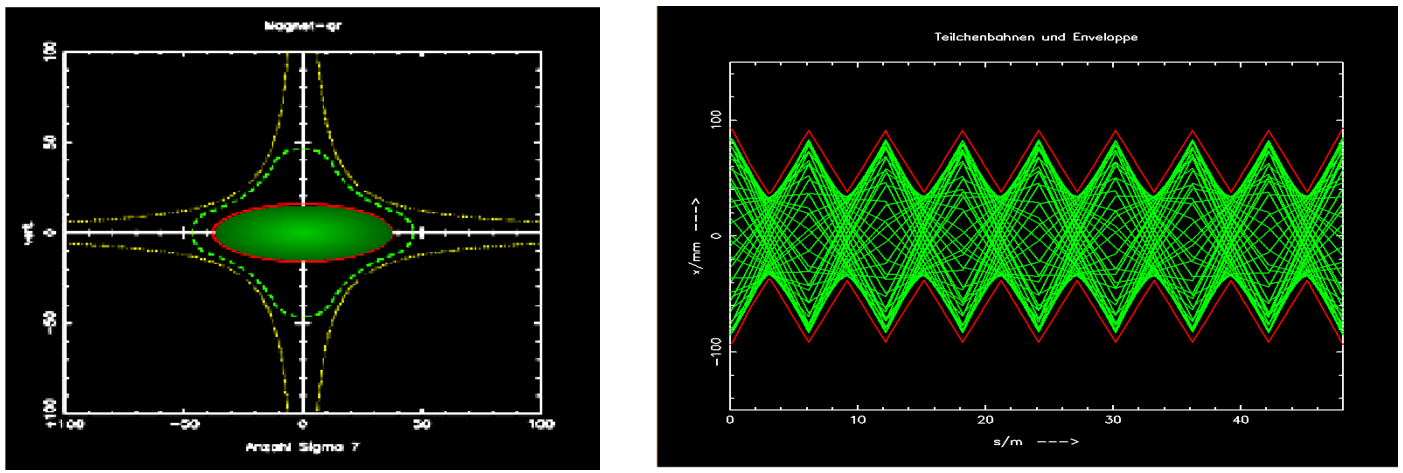 Images from cds.cern.ch
2024-06-24
Towards safe and reliable Neural Network controllers
4
Context
Machine learning at CERN
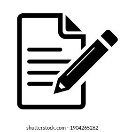 Kain, Verena, et al. “Sample-efficient reinforcement learning for CERN accelerator control.” Physical Review Accelerators and Beams 23.12 (2020): 124801
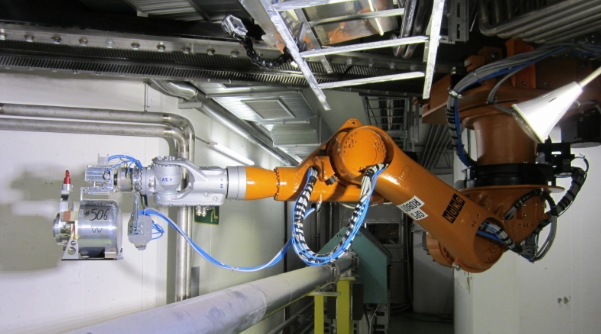 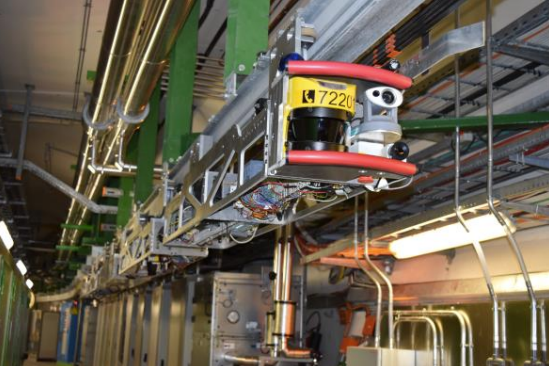 P. Arpaia, et al. “Machine learning for beam dynamics studies at the CERN Large Hadron Collider.” Nuclear Instruments and Methods in Physics Research Volume 985, 1 January 2021, 164652
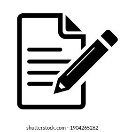 Robotics
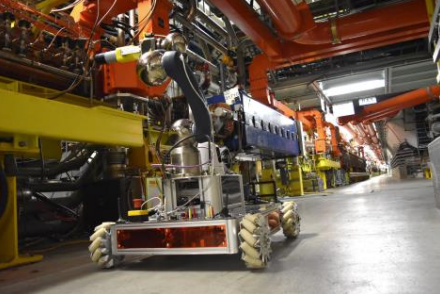 Ghawash, Faiq, et al. "Approximate Model Predictive Control of Switched Affine Systems using Multitask Learning with Safety and Stability Guarantees. 62nd IEEE Conference on Decision and Control (CDC), December 2023"
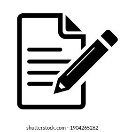 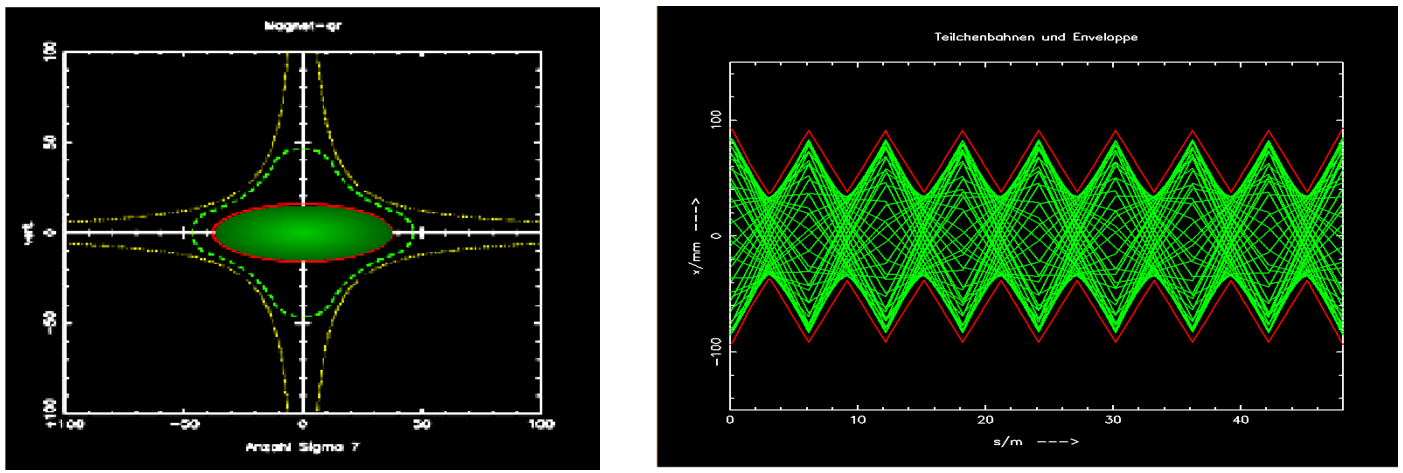 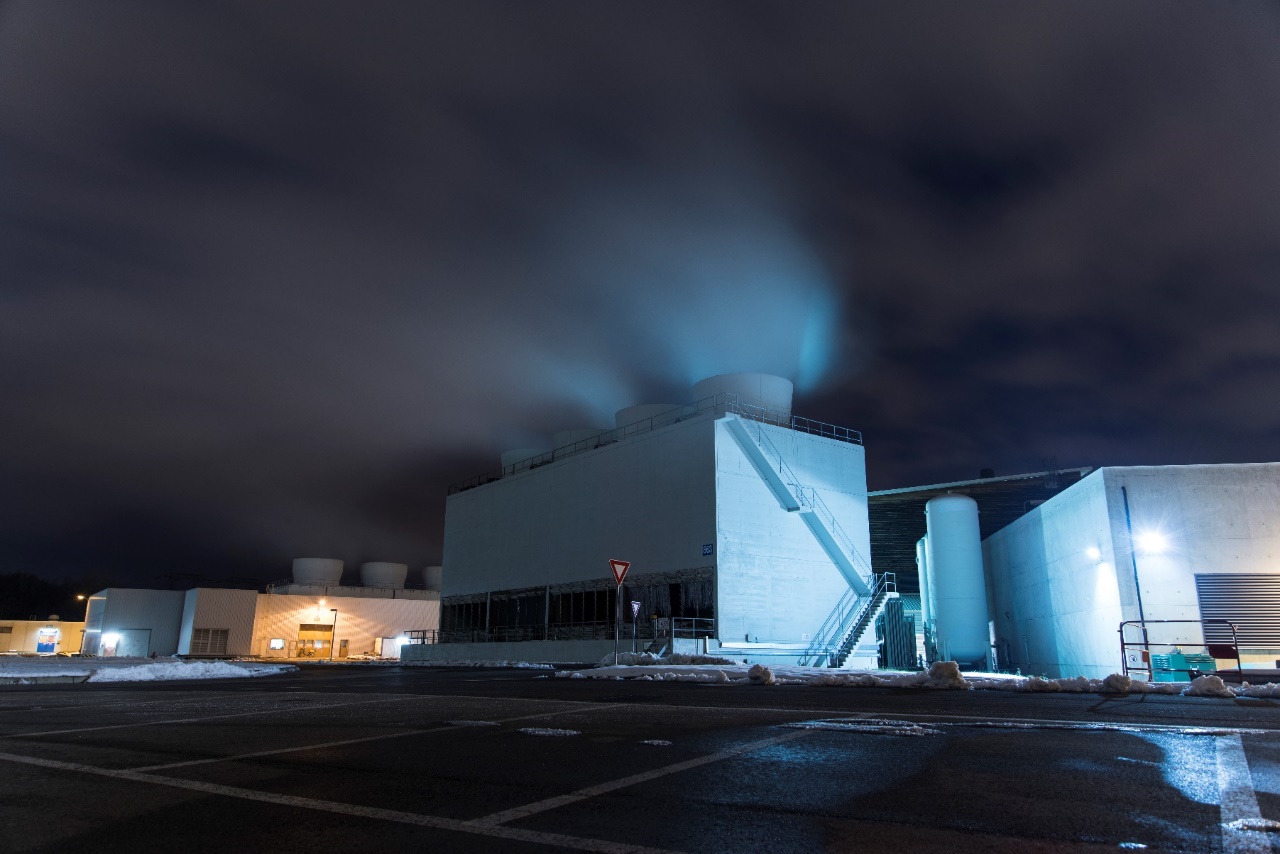 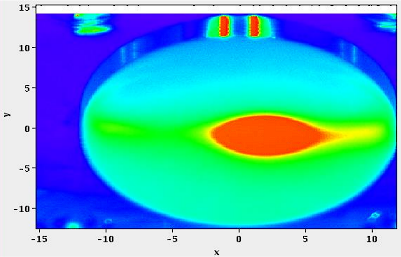 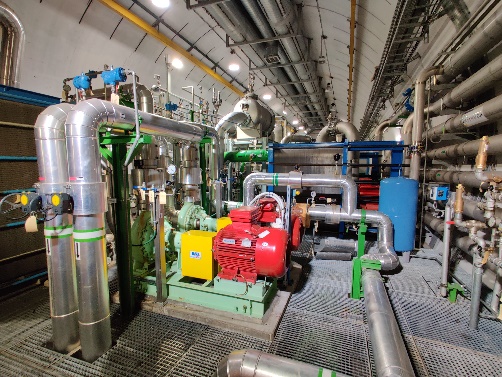 Particle accelerators Operation and beam optimization
Industrial controls
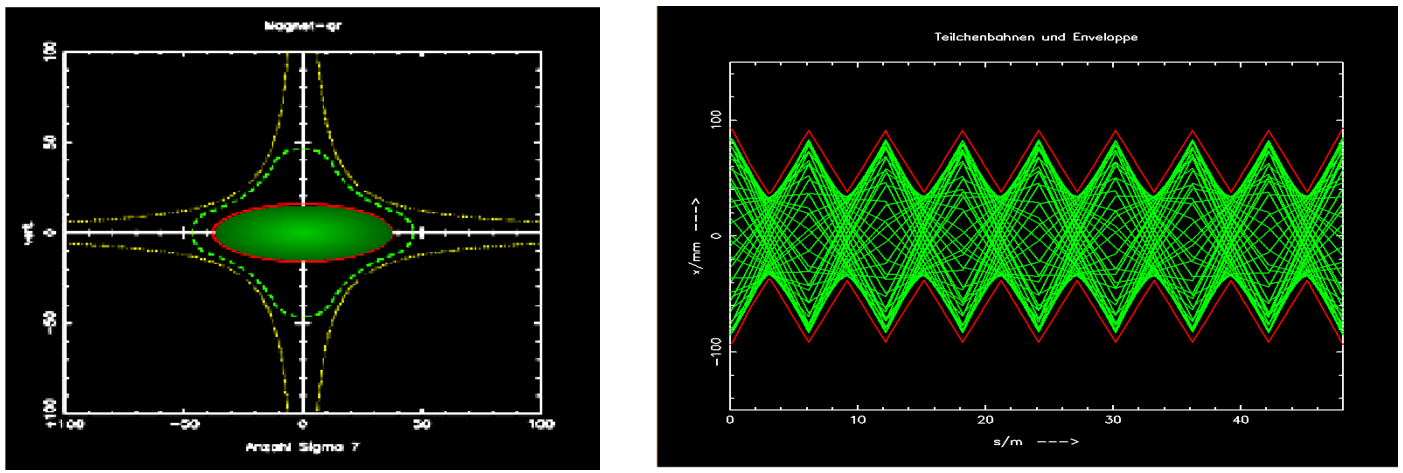 Images from cds.cern.ch
2024-06-24
Towards safe and reliable Neural Network controllers
5
Motivation
Can we trust Neural Networks for critical applications?
In general, software failures in controls can have significant negative consequences
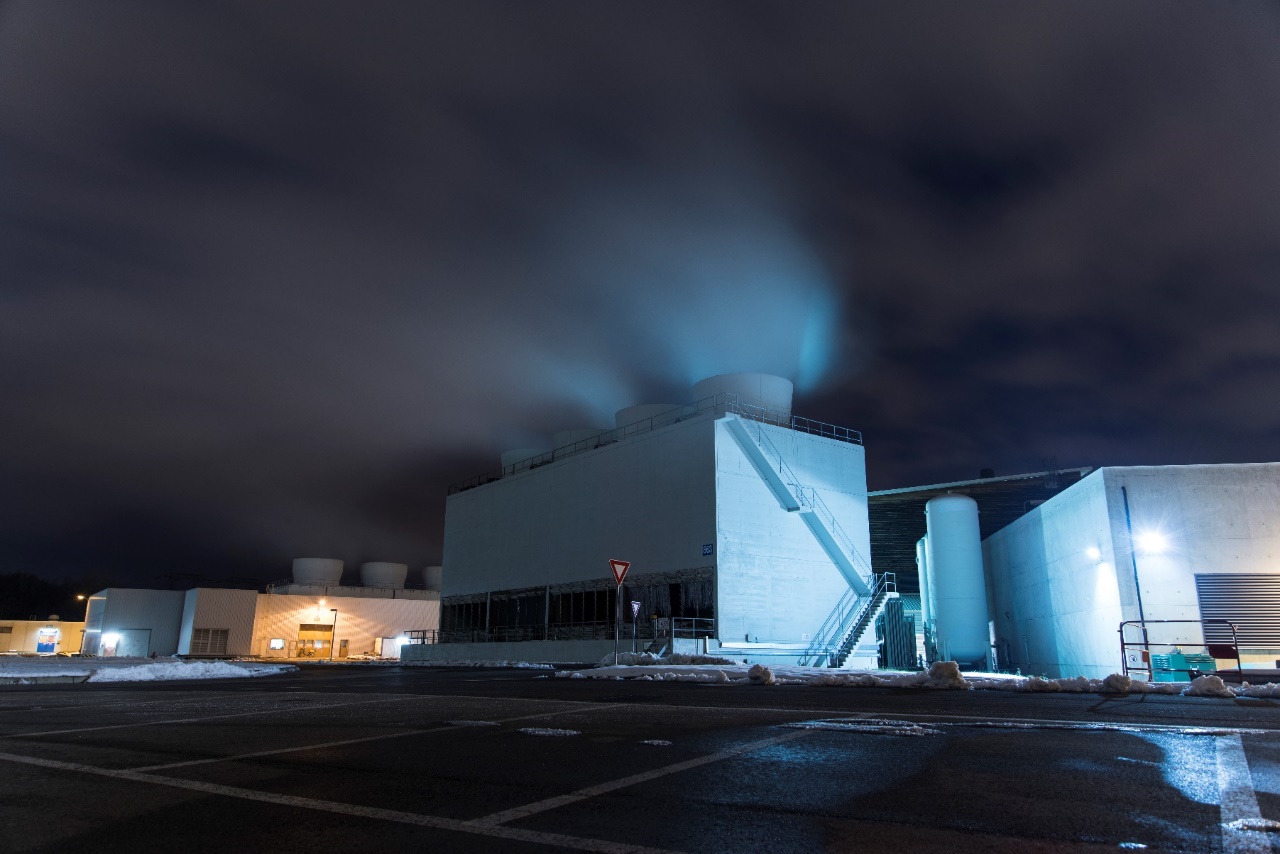 And Neural Network controllers?
Neural network improves efficiency/cost
Difficult to predict the behavior in all situations
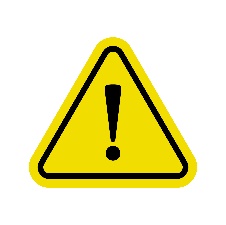 Equipment damage
Reputation loss
Accelerator downtime
Personnel safety
Environmental pollution
Financial loss
2024-06-24
Towards safe and reliable Neural Network controllers
6
Roadmap
Why neural-network based controllers

Formal verification of neural-network based controllers
Formal methods introduction
Standards and state of the art for verification of NNs

Case study at CERN (our first steps)

Conclusions and future
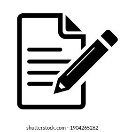 2024-06-24
Towards safe and reliable Neural Network controllers
7
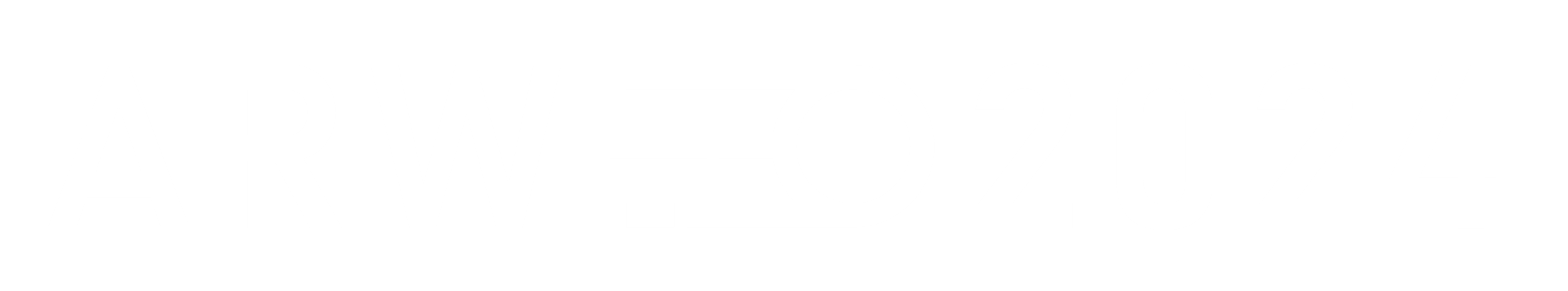 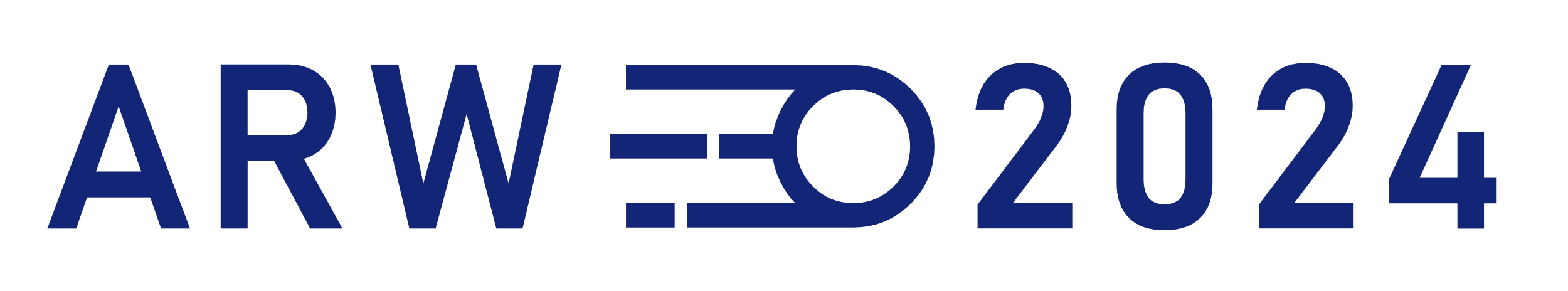 Why NN-based controllers?
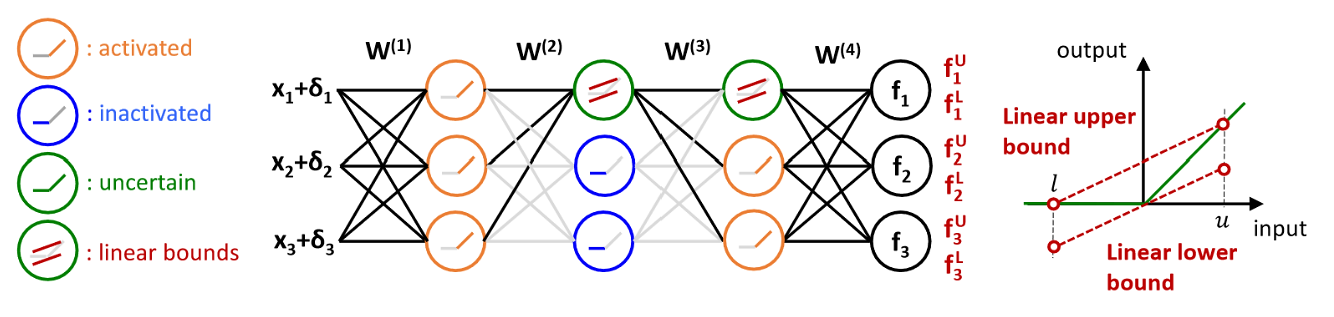 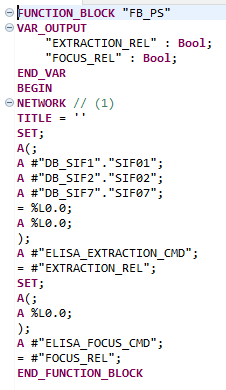 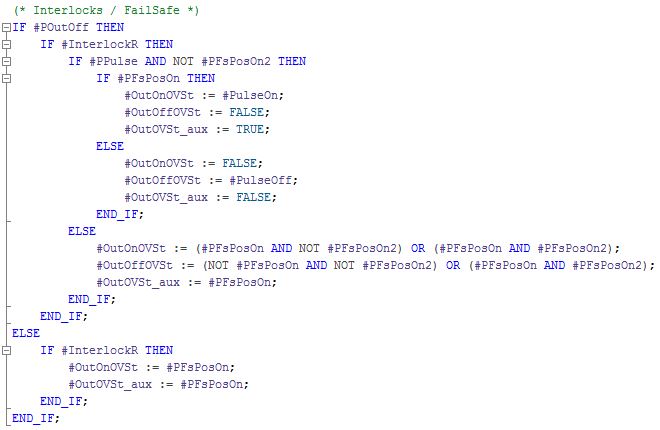 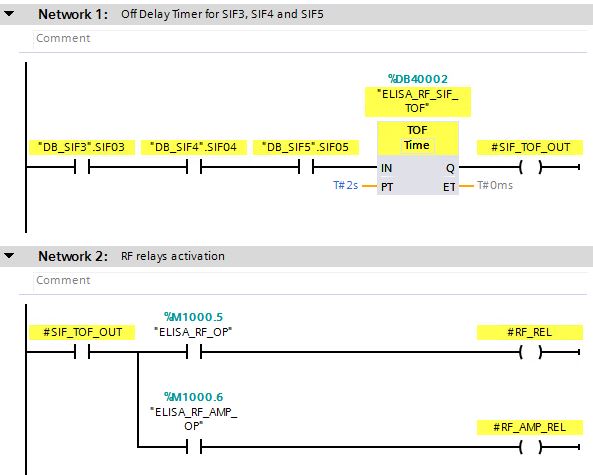 … instead of “traditional” controllers
Why NN-based controllers?
Many applications
NN (controller)
System/
Plant
Tasks hard to specify
Autonomous driving
Computationally fast
Matrix multiplication
Versatile
Non-linearities
No need to linearize
Only data needed
No physical modelling required
Collect data
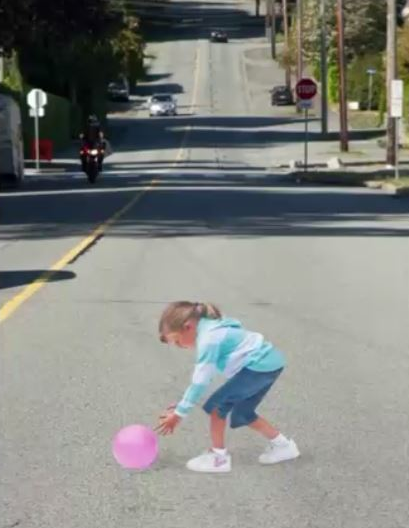 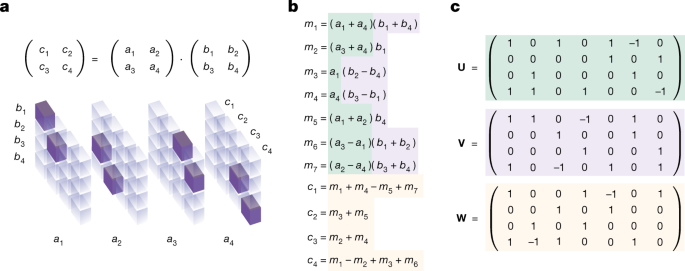 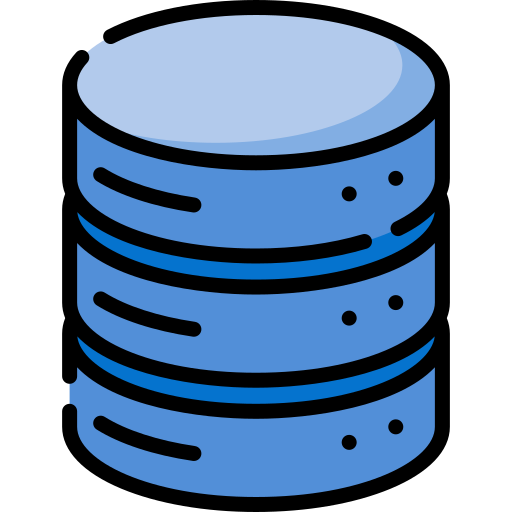 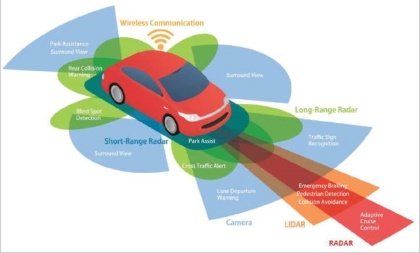 Several rule exceptions
Rare but critical events
Changes in the environment
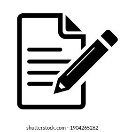 Pisarov, Jelena & Mester, Gyula. (2020). The Future of Autonomous Vehicles. FME Transactions. 49. 29-35. 10.5937/fme2101029P.
2024-06-24
Towards safe and reliable Neural Network controllers
9
Challenges NN-based controllers?
A few challenges to solve
From Keynote Talk at the NASA Formal Methods Symposium by Professor Simon Burton
https://conf.researchr.org/home/nfm-2024#program
“Safety under uncertainty: Automotive standards for AI safety and research perspectives”
Data as specification:
Does the data accurately represent the intended behavior in all scenarios?
How to demonstrate coverage?
Which KIPs/metrics can be used?
…

Model uncertainty and explainability:
Lack of generalization and robustness (residual errors) due to insufficient training data
Prediction uncertainty
…
2024-06-24
Towards safe and reliable Neural Network controllers
10
Standards for NNs?
Formal methods and NNs
Functional safety standards like IEC 61508 recommend the use of formal methods
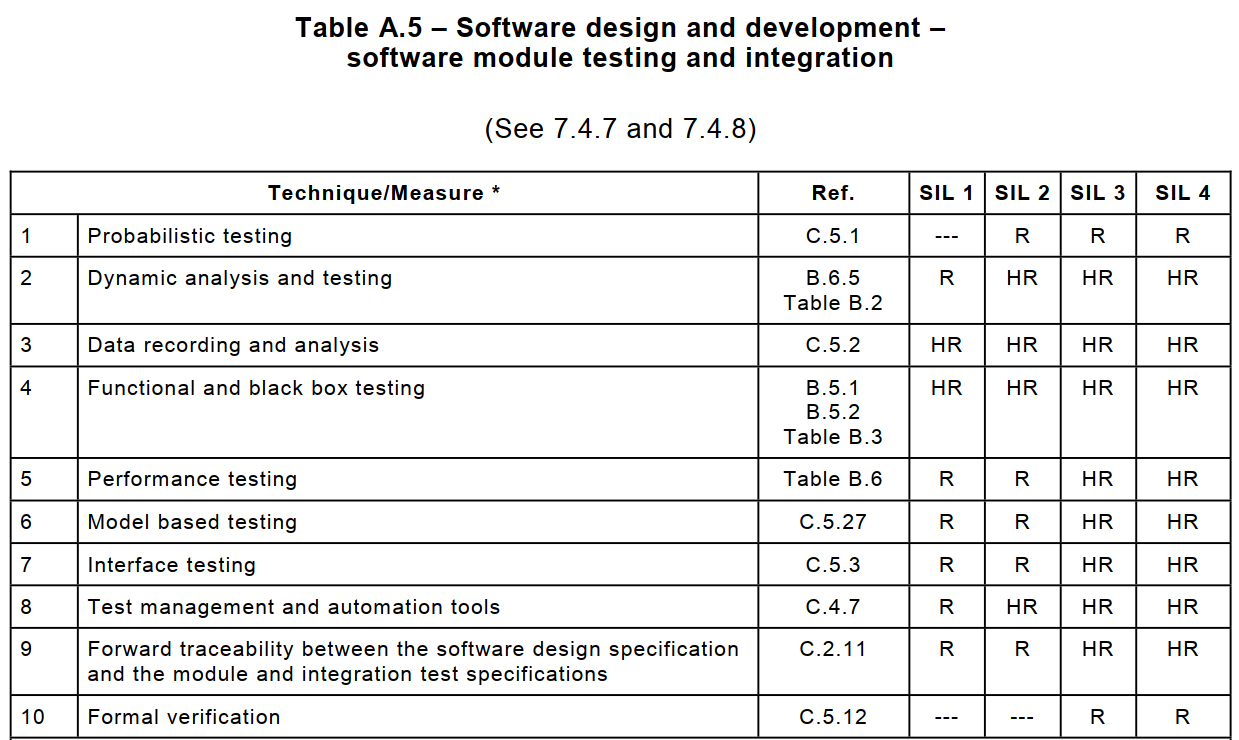 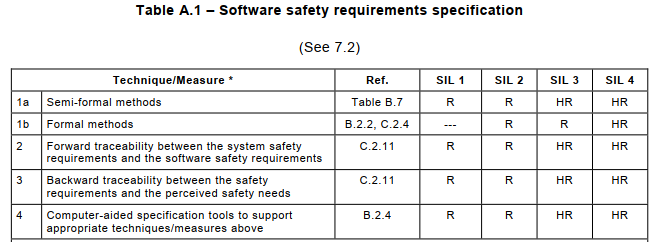 What about AI for critical applications?
ISO/IEC 24029-2:2023: Artificial intelligence (AI) - Assessment of the robustness of neural networks - Part 2: Methodology for the use of formal methods 
Extensions to Functional Safety standards. ISO 26262 and ISO 21448 with ISO PAS 8800: Road vehicles – Safety and Artificial intelligence https://www.iso.org/standard/83303.html (in progress)
(?) Aerospace industry is also pushing to extend standards like DO-178C (Software Considerations in Airborne Systems and Equipment Certification) to assess AI reliability by using formal methods (See NFM 2024 program https://conf.researchr.org/home/nfm-2024#program)
2024-06-24
Towards safe and reliable Neural Network controllers
11
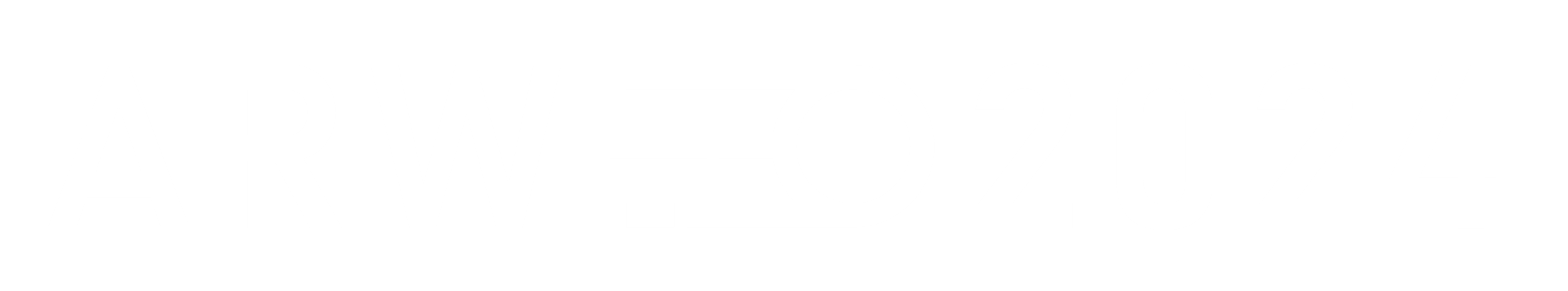 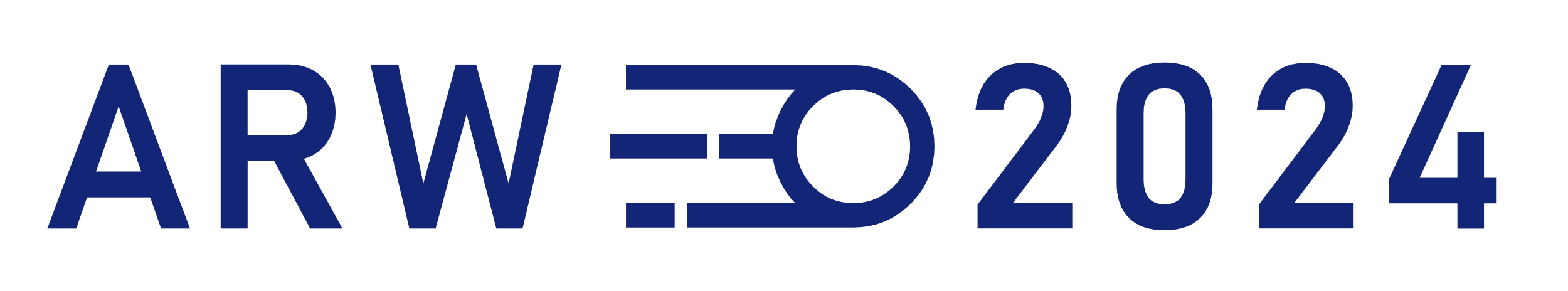 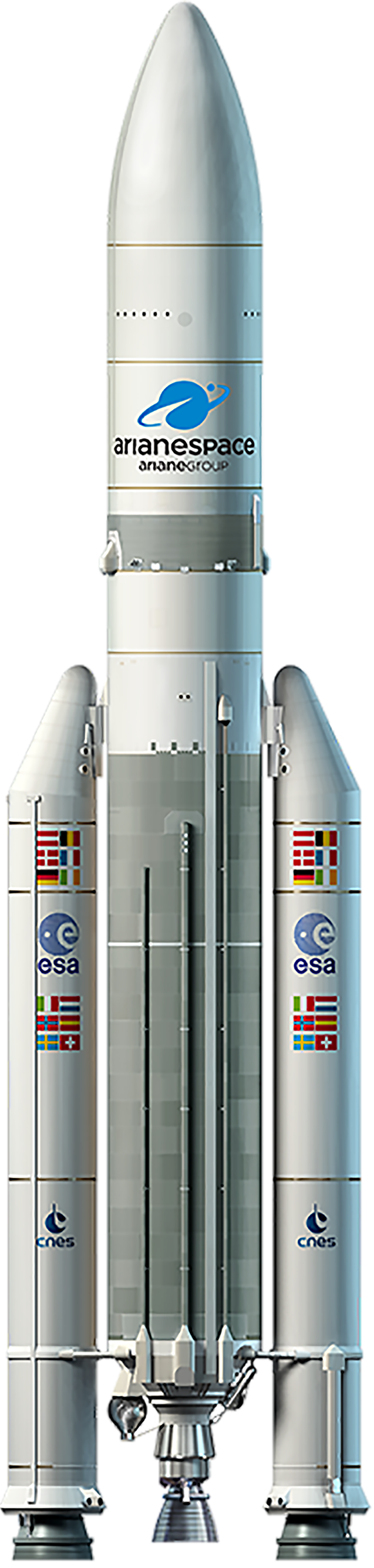 Formal Methods
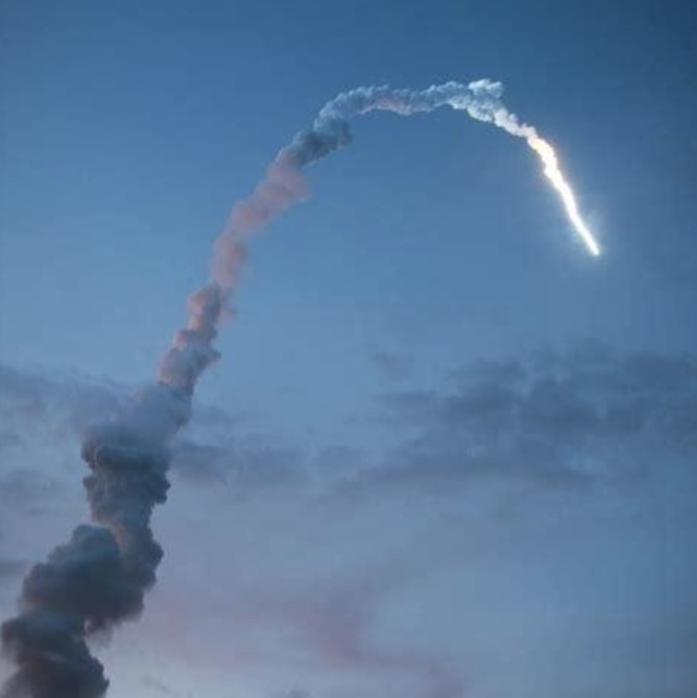 Ariane-5 satellite rocket accident 
(June 1996)
US$370 million


Software bug
https://www.youtube.com/watch?v=5tJPXYA0Nec
How to produce reliable software?
Therac-25 Radiation Overdosing
(1985-1987)
6 cases of overdoses (3 of them died)


Software bug
https://www.youtube.com/watch?v=41Gv-zzICIQ
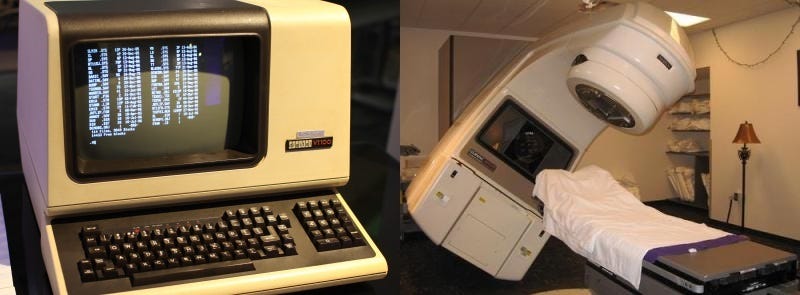 Formal methods
… and formal verification (e.g. model checking)
Techniques based on mathematics and formal logic (precise semantics)
Mathematical languages
Graphical languages
Textual languages
B-method, VDM, TLA+,…
Temporal logic, propositional logic, Z notation,…
Petri nets, automata, …
Petri net
B-method
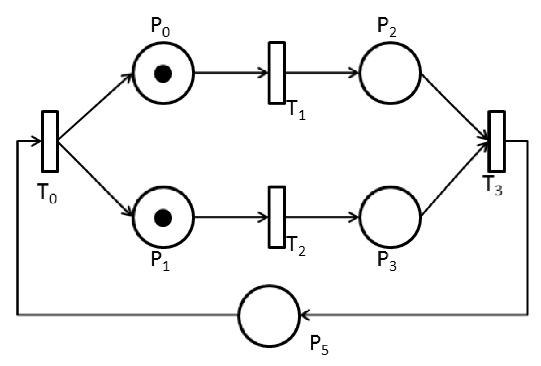 MACHINE 
    Switch 
SETS 
    STATE = {closed, open} 
VARIABLES 
    state 
INVARIANT 
    state : STATE 
INITIALISATION 
    state := open 
OPERATIONS
    toggle = 
         IF state = open 
         THEN 
              state := closed            
         ELSE 
              state := open 
         END ; 
END
init
Temporal
logic
Formalization of the specification properties
Model checking
l0
in  IntNonDet()
in≤10
in>10
l2
l1
out1  False
out1  True
Automata
out2  True
out2  False
Propositional
logic
l3
Model of the system
Model checking
(a formal verification technique)
2024-06-24
Towards safe and reliable Neural Network controllers
13
Formal Verification
Formal verification vs Testing
Controller
software
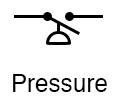 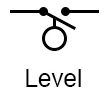 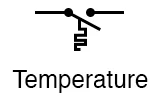 Input1
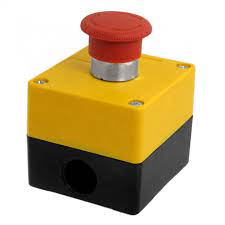 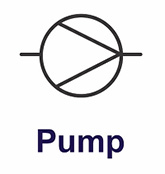 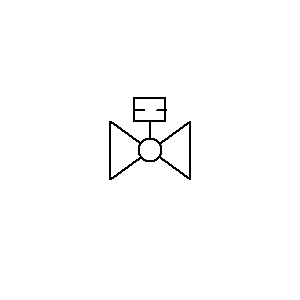 Output1
Input2
Input3
Output2
Input4
Sensors
Actuators
Functionality requirement
Safety requirement
If Input1 is False, then Output1 is False
If Output1 is False, then Output2 is True
If “Input1”, “Input2”, “Input3” and “Input4” are BOOL, then we need to check  24  = 16 combinations

If they are INT (16-bit), then 216*4 ≈ 1.8*1019 combinations

for large systems (many variables), such requirements cannot (practically) be checked by using testing techniques

Peer reviews and testing can (normally) catch most of the “problems” (e.g. code bugs), but not the corner cases
Model of control software (e.g., automata)
Formalize the requirement (e.g., temporal logic)
Explore all combinations in the model to find a violation of the requirements
Model Checking lectures (RWTH Aachen university) https://www.youtube.com/watch?v=Y5Hg4MvUXc4&list=PLwabKnOFhE38C0o6z_bhlF_uOUlblDTjh
Solution: Model checking
2024-06-24
Towards safe and reliable Neural Network controllers
14
Formal methods and verification
in industry
Formal specification
Formal verification
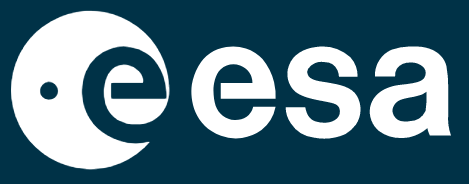 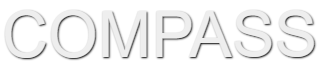 Correctness, Modelling and Performance of Aerospace Systems 
http://www.compass-toolset.org
Integration of their static analyser INFER into their software development process https://www.inf.ed.ac.uk/teaching/courses/sp/2019/lecs/distefano-scaling-2019.pdf
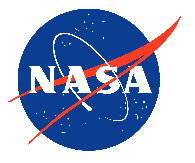 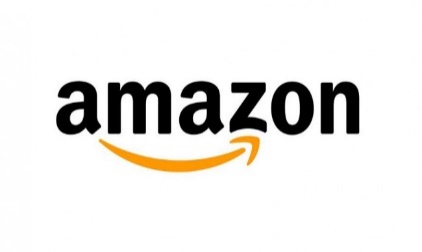 NASA AMES Robust Software Engineering group
https://www.nasa.gov/isd-robust-software-engineering 
Use of the model checker SPIN to verify the model of a software
http://spinroot.com/gerard/pdf/spin04.pdf
Using TLA+ to create a clear and concise specification, leading to a subsequent code reduction https://cacm.acm.org/magazines/2015/4/184701-how-amazon-web-services-uses-formal-methods/fulltext
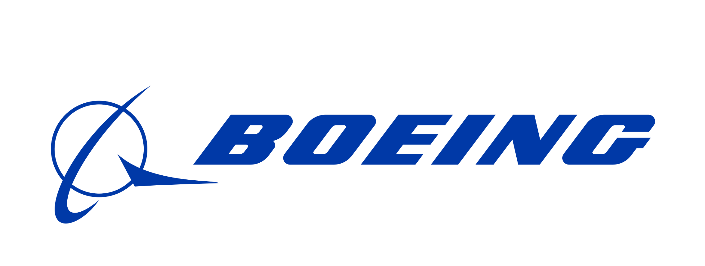 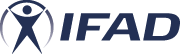 Verification of neural-network-based control systems in non-towered airports to avoid collisions at landing
https://www.researchgate.net/publication/356096882_Formal_Analysis_of_Neural_Network-Based_Systems_in_the_Aircraft_Domain
Use of the formal specification language VDM to specify industrial applications https://www.researchgate.net/publication/2879682_The_IFAD_VDM-SL_toolbox
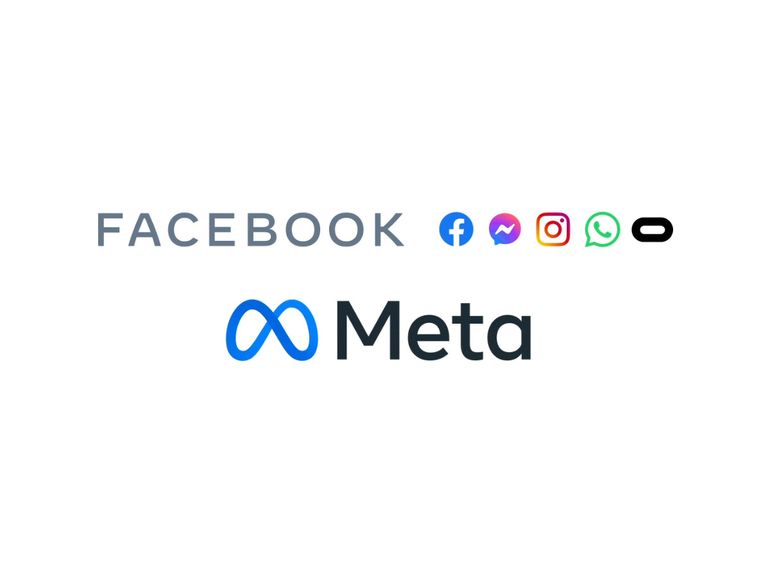 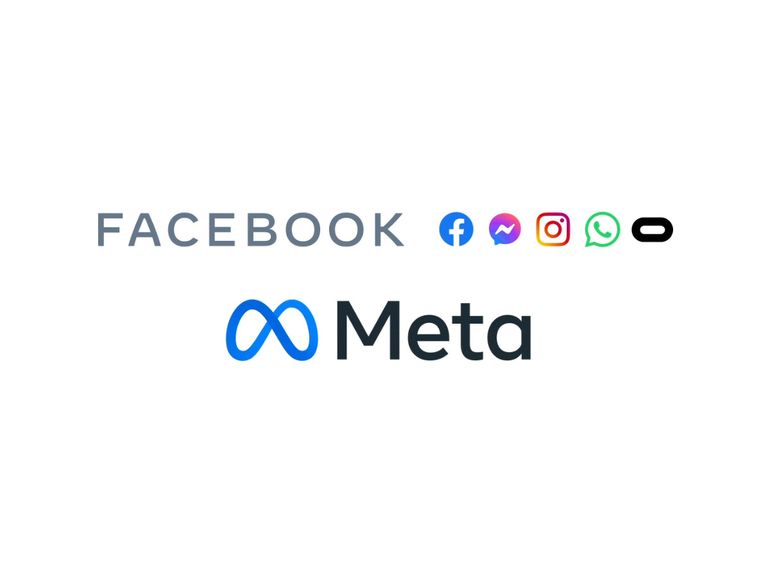 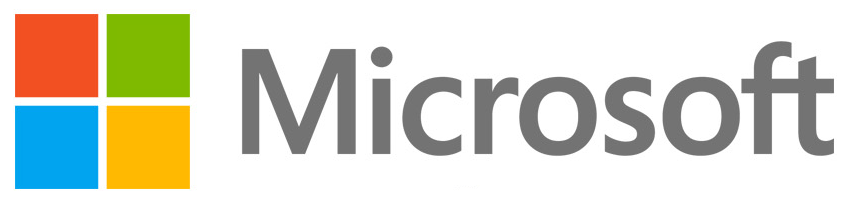 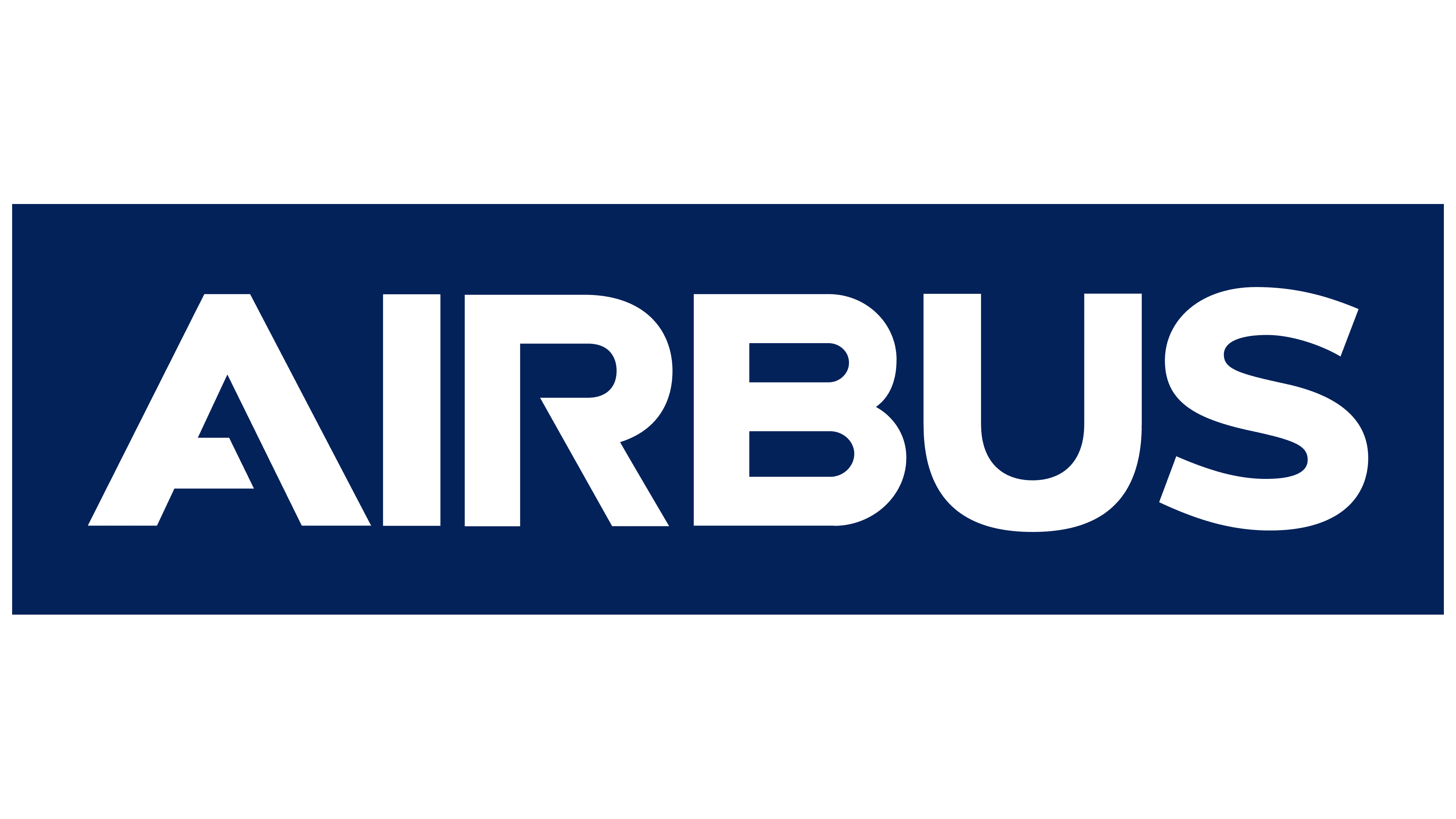 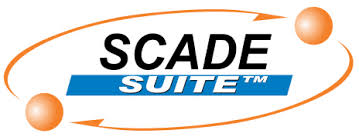 And many more …
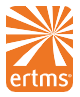 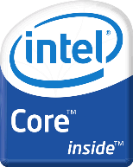 Formal Verification of Critical Aerospace Software  https://hal.archives-ouvertes.fr/hal-01184099/document
15
2024-06-24
Towards safe and reliable Neural Network controllers
15
Formal verification at CERN
… of PLC programs (PLCverif tool)
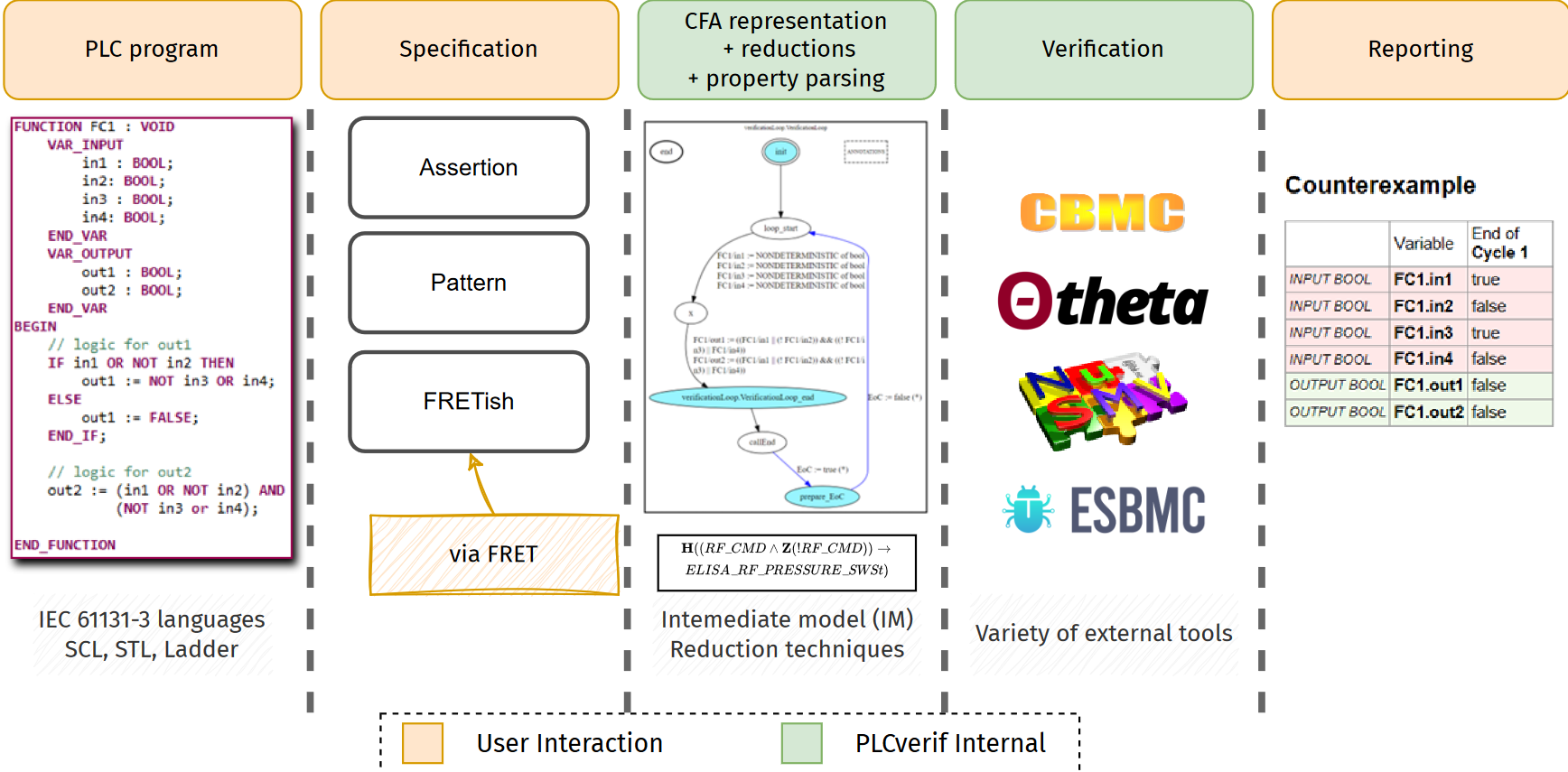 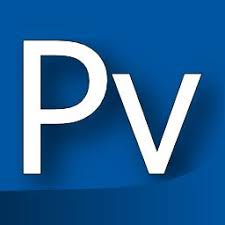 PLCverif
16
2024-06-24
Towards safe and reliable Neural Network controllers
16
Formal verification
… of PLC programs at CERN (PLCverif tool)
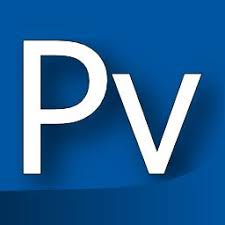 PLCverif
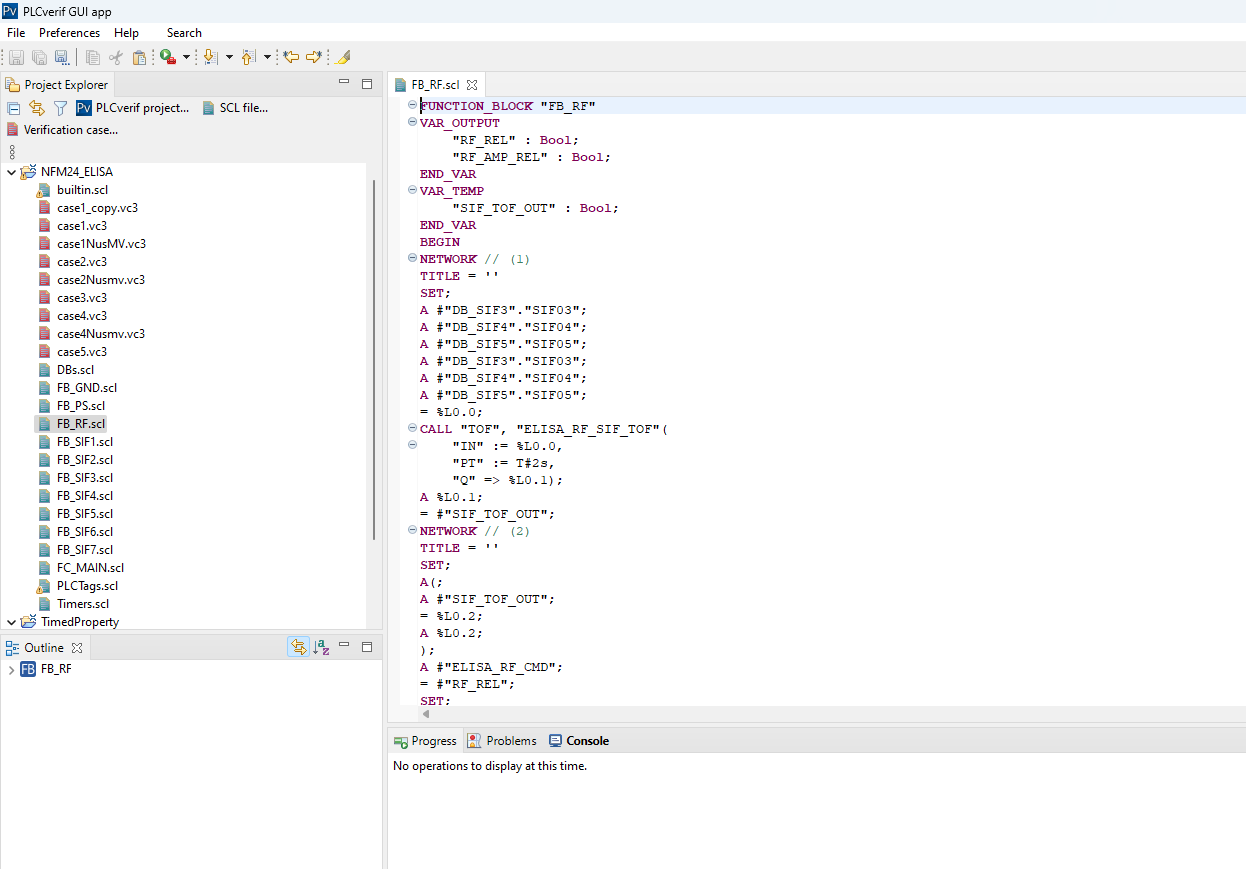 https://gitlab.com/plcverif-oss/
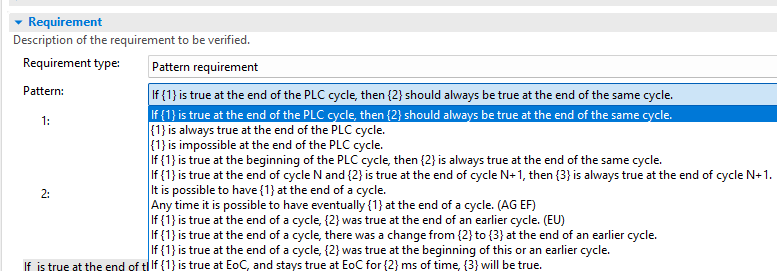 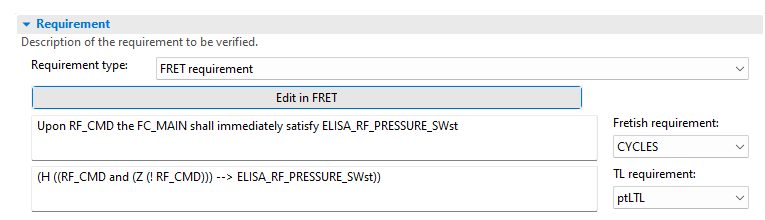 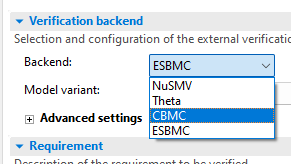 17
2024-06-24
Towards safe and reliable Neural Network controllers
17
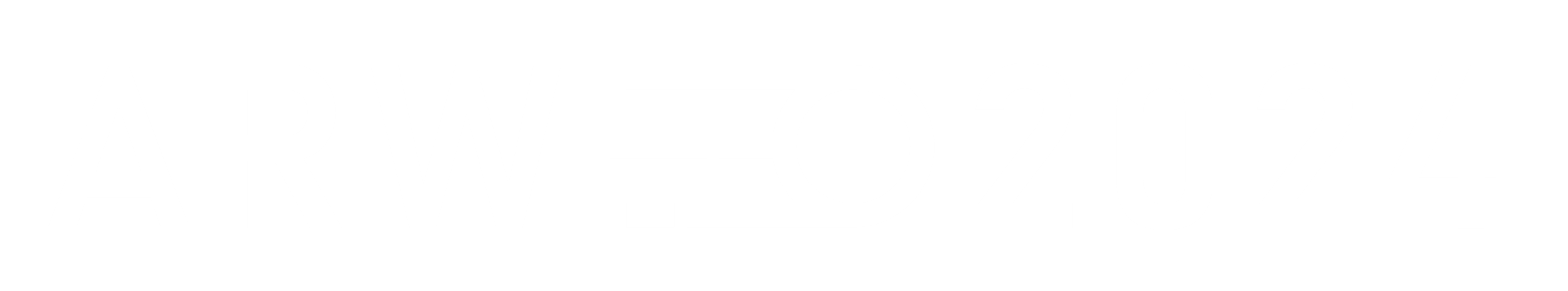 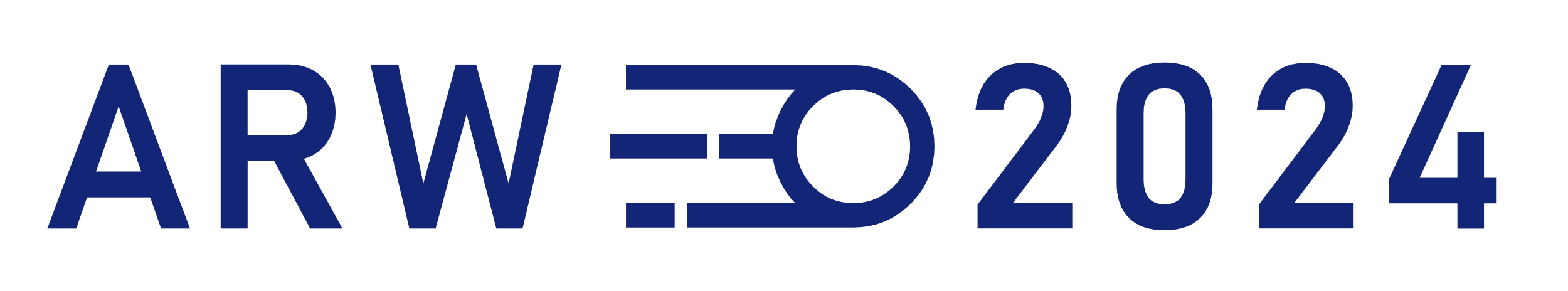 Formal verification of Neural Networks
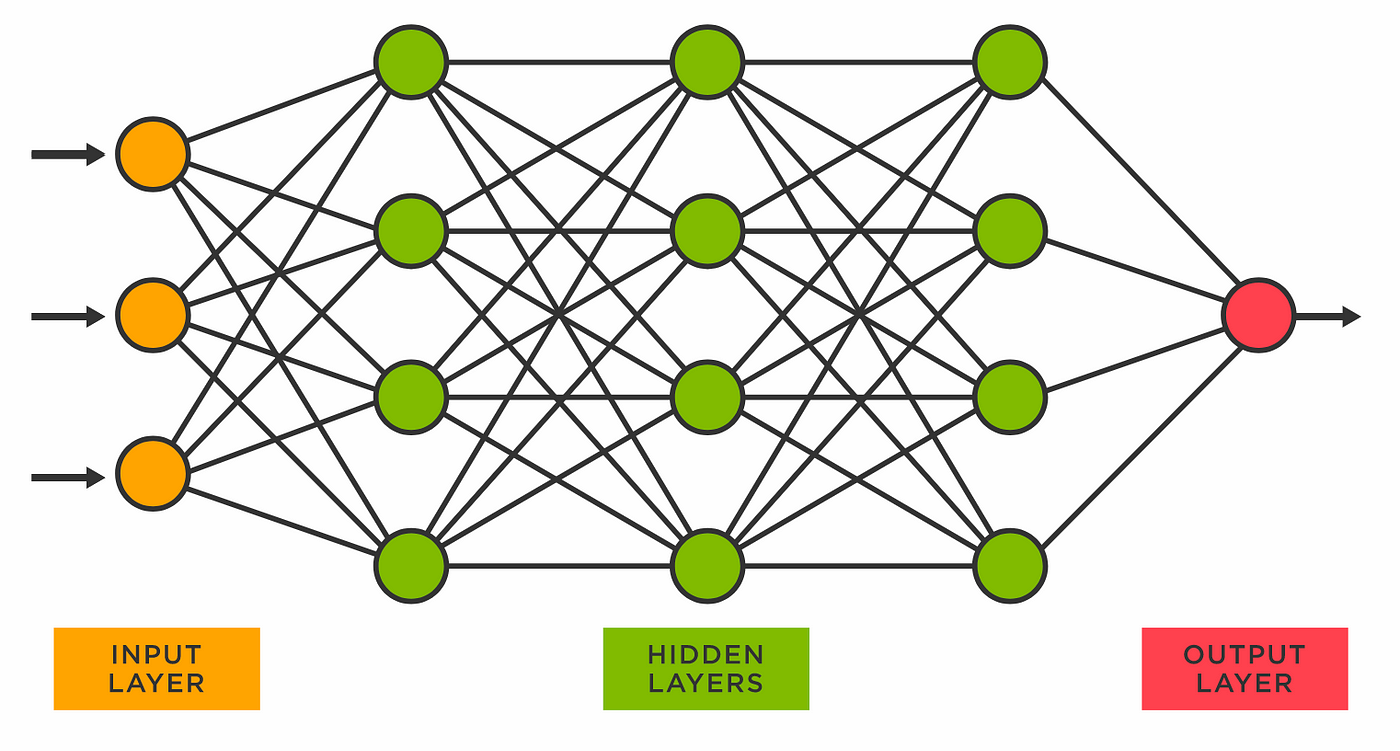 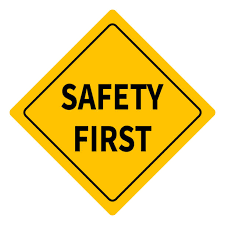 Any tool available?

https://sites.google.com/view/vnn2023
Formal verification of NNs
State of the art (not exhaustive)
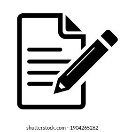 T. Sommart summer internship report at CERN https://cds.cern.ch/record/2867415
Check VNN competition (since 2020) https://sites.google.com/view/vnn2023 

Many research initiatives (for example check NASA Formal Methods 2024 symposium)
2024-06-24
Towards safe and reliable Neural Network controllers
19
Formal verification of NNs
Which properties should we verify?
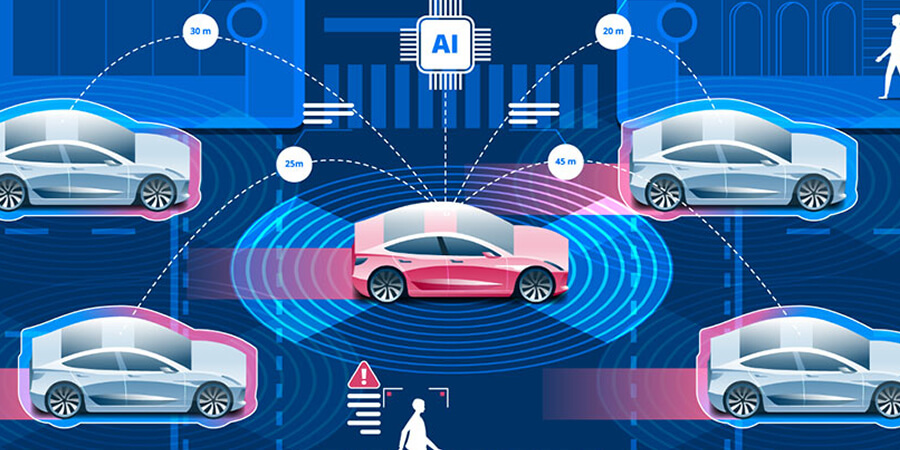 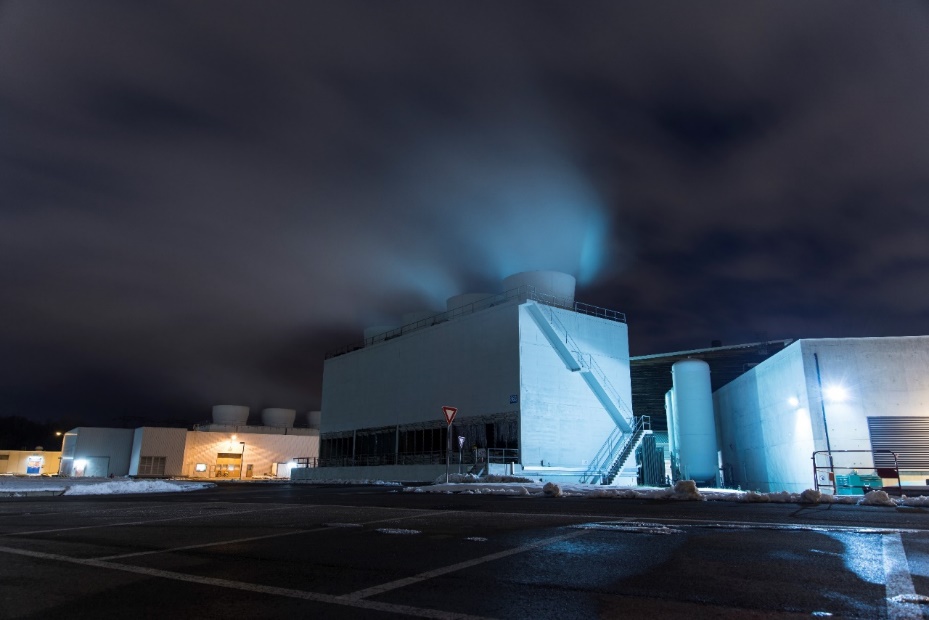 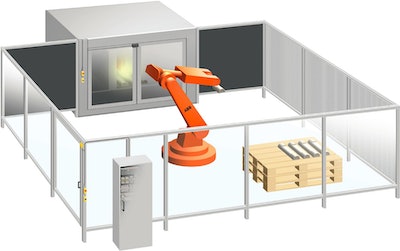 Explainability
Safety
Robustness
Monotonicity
System’s output
System’s output
Output
Output
Is it possible that a given situation ever occurs?
Is there a combination of inputs that leads to a given output?
Image
Safe region
Noise
Time
Time
↑ Temperature → ↑ Fan speed
Input
Input
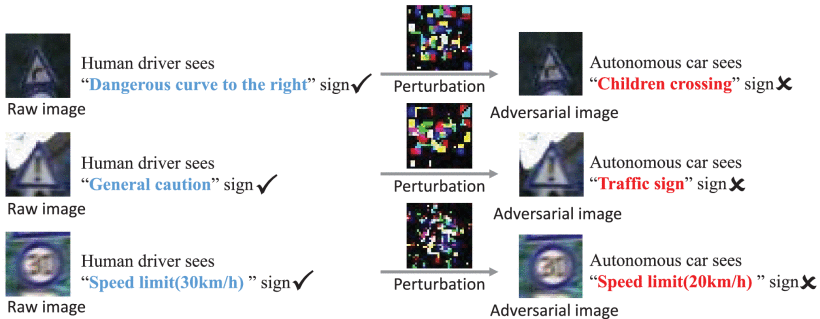 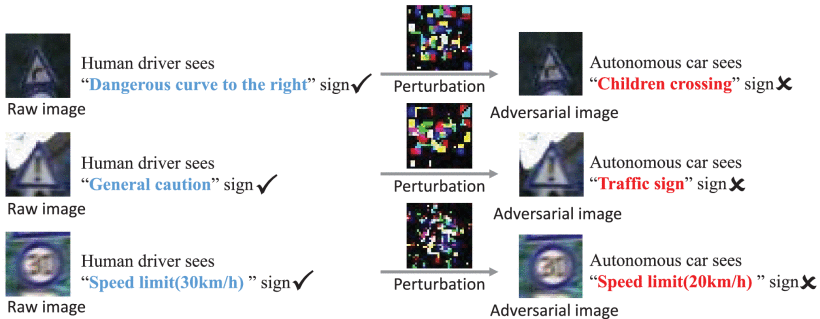 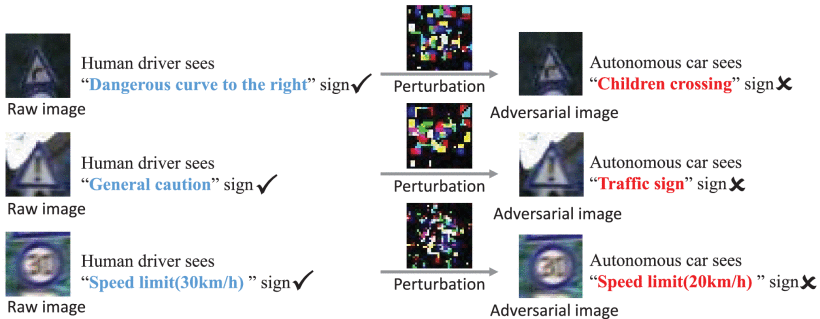 Stability
Reachability
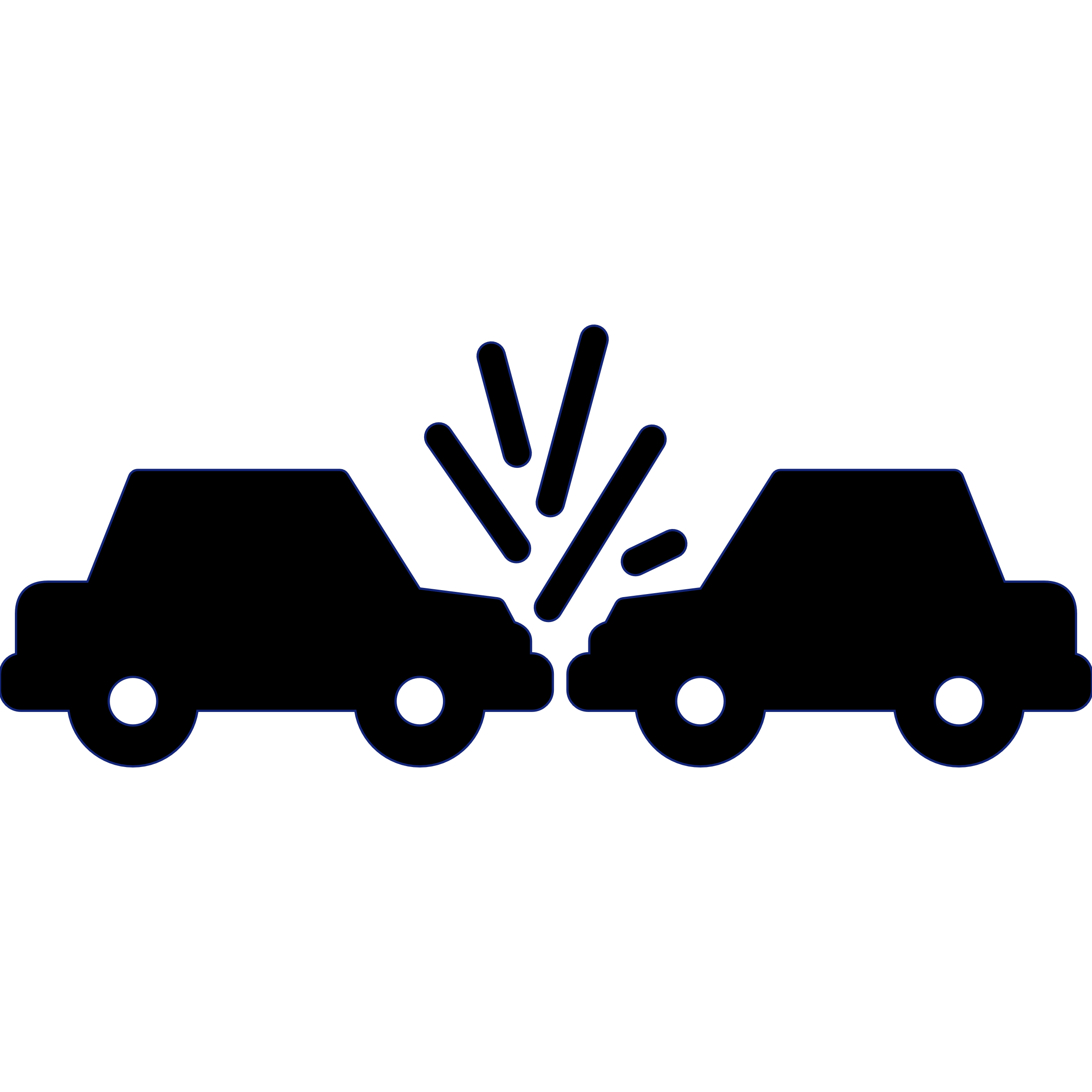 Children crossing
Dangerous curve to the right
+ noise
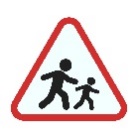 2024-06-24
Towards safe and reliable Neural Network controllers
20
Formal verification of NNs
General approach (user perspective)
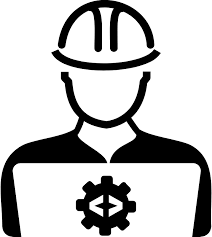 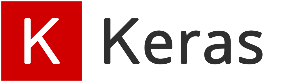 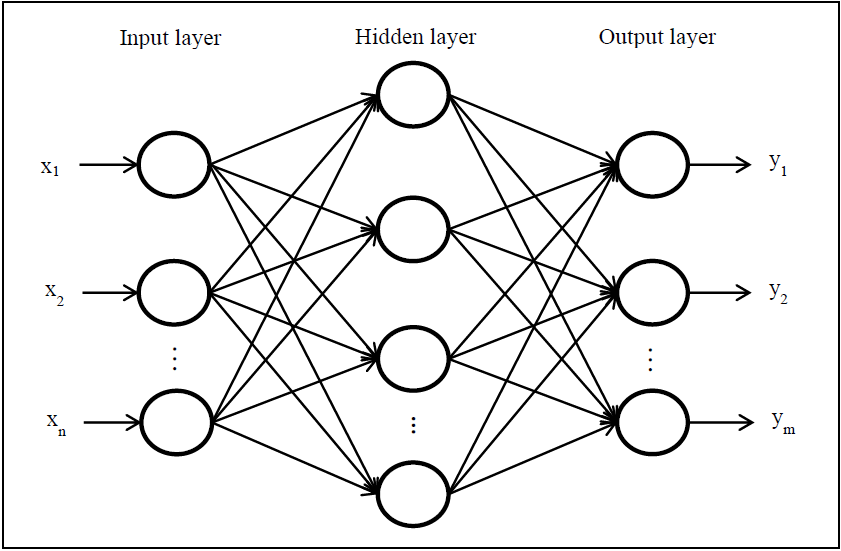 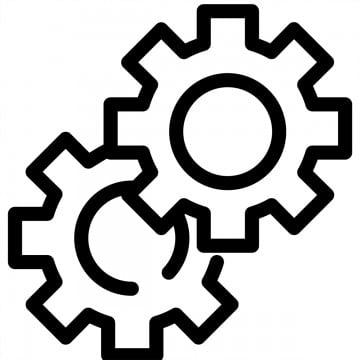 NN model
NN Model
(*ONNX Format)

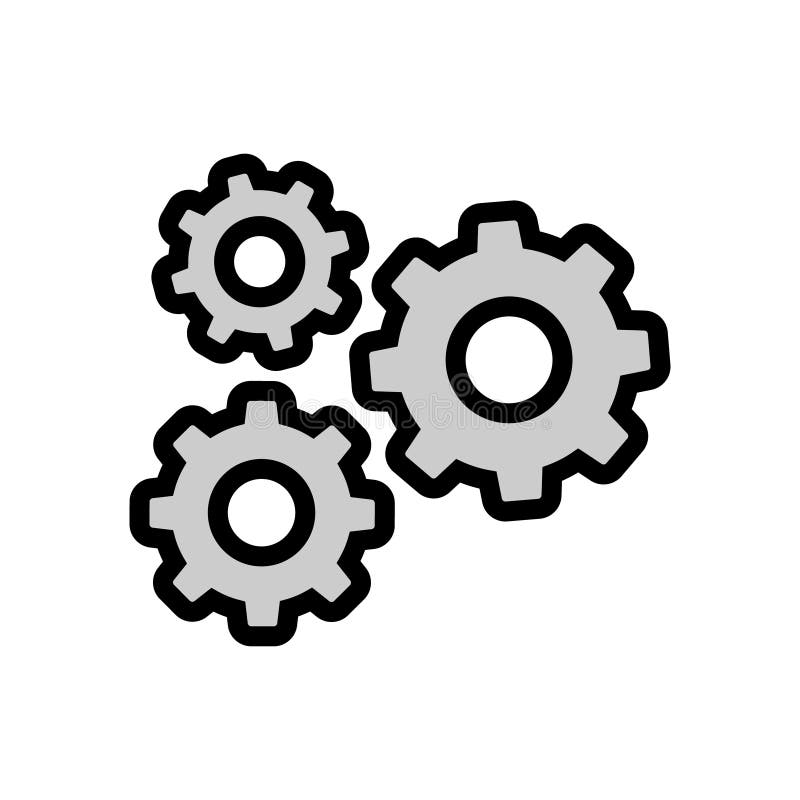 Result
(SAT / UNSAT)
Property OK
Specification
(VNNLIB Format)
(declare-const X_0 Real)
(declare-const X_1 Real)
(declare-const X_2 Real)
(declare-const Y_0 Real)
(declare-const Y_1 Real)
(declare-const Y_2 Real)

(assert (>= X_0 20.0))
(assert (<= X_0 25.0))
(assert (>= X_1 23))
(assert (<= X_1 27))
(assert (>= X_2 8.0))
(assert (<= X_2 21.0))

(assert (>= Y_2 Y_0))
(assert (>= Y_2 Y_1))
Specification
(list of properties)
NN Verifier

e.g. nnenum
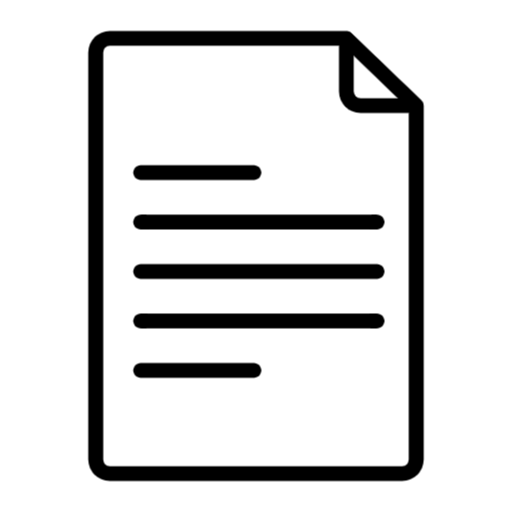 Property failed
Trace leading to the violation
* Open Neural Network exchange
2024-06-24
Towards safe and reliable Neural Network controllers
21
Formal verification of NNs at CERN
Where are we?
Previous experience in formal methods applied to PLC programs (since ~ 2013)



Case study in 2023: Verification of NN controller for LHC Cooling Tower




Evaluation of existing NN-verification tools by summer student in 2023
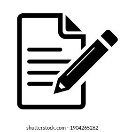 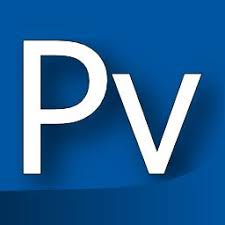 ~ 20 publications related to this project  + PLCverif tool
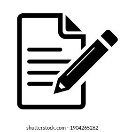 Ignacio D. Lopez-Miguel et al. “Verification of Neural Networks Meets PLC Code: An LHC Cooling Tower Control System at CERN”. 
In EANN 2023: Engineering Applications of Neural Networks conference https://link.springer.com/chapter/10.1007/978-3-031-34204-2_35
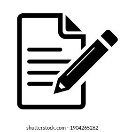 Thanapong Sommart report. “Formal Verification of Neural Networks”. https://cds.cern.ch/record/2867415
2024-06-24
Towards safe and reliable Neural Network controllers
22
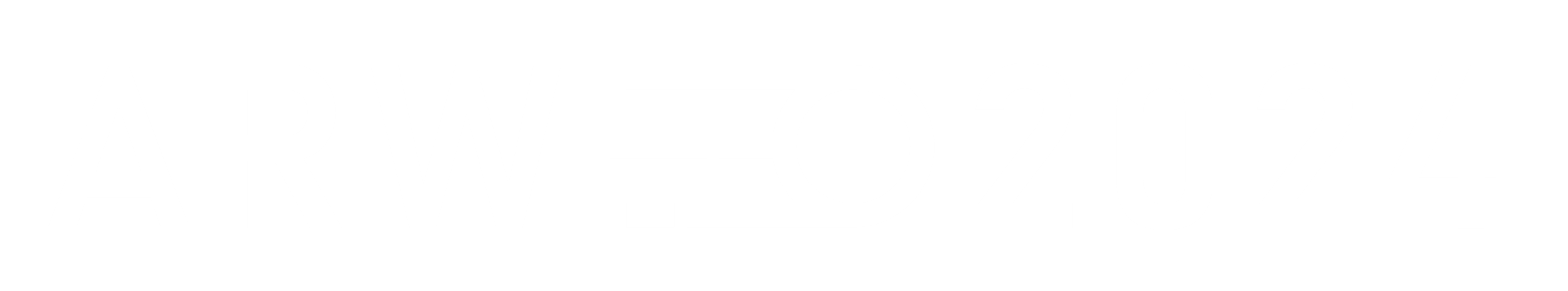 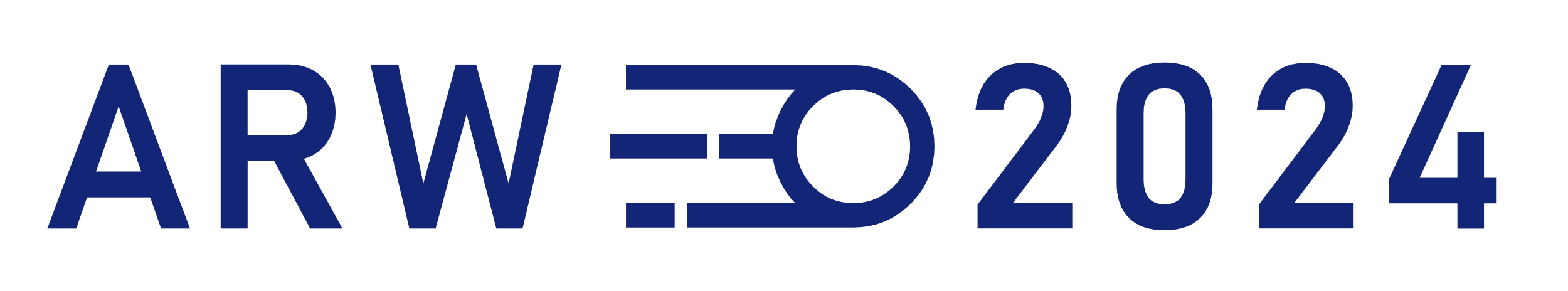 CERN case study
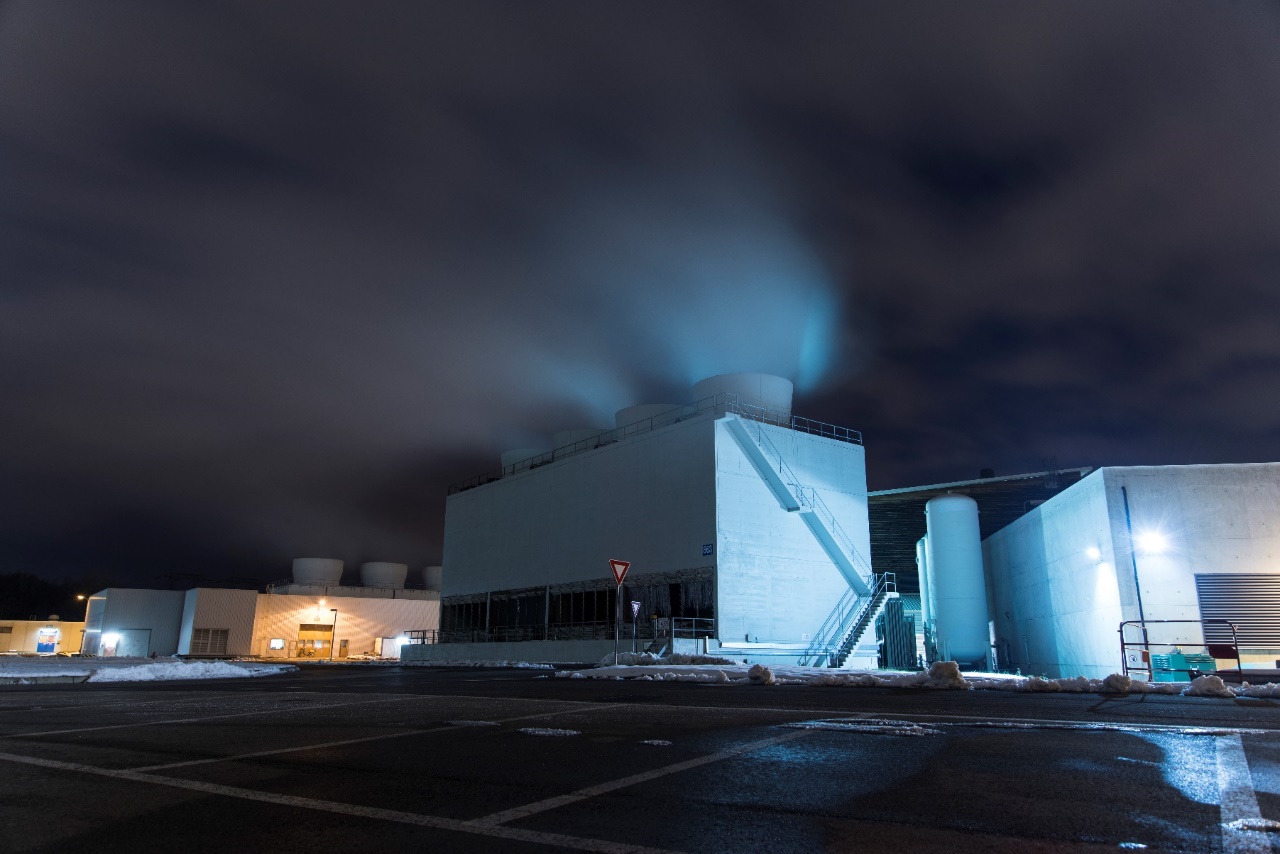 LHC cooling towers
CERN case study
LHC cooling towers control
Induced draft cooling towers (IDCTs)

Provide cold water for different LHC subsystems (e.g. cryogenics, chillers, air handling units, etc.)

Control actions:
Mode selection:
Ventilation
Showering
Bypass
Fan speed

Control objective:
Keep outlet water temperature within strict limits
Utilize minimum amount of energy
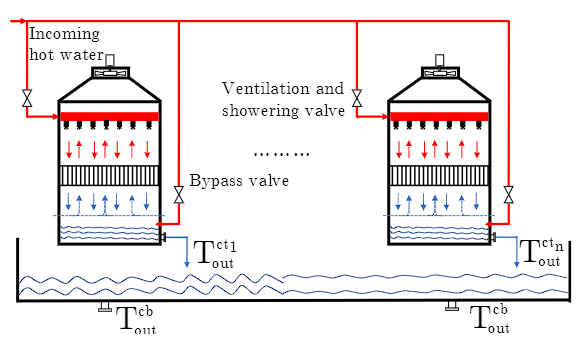 regression
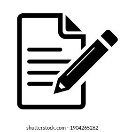 Ghawash, F., Hovd, M., Schofield, B.: Model predictive control of induced draft
cooling towers in a large scale cooling plant. IFAC-PapersOnLine 55(7), 161–167
(2022) https://www.sciencedirect.com/science/article/pii/S2405896322008394
NN
Model predictive controller (MPC)
Neural Network controller
NN fan
IDCT
common
The idea was replacing the MPC by a NN

But the NN is NOT DEPLOYED YET!!
NN mode
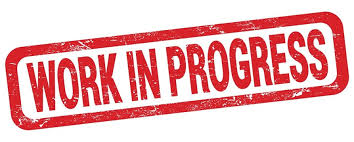 classification
2024-06-24
Towards safe and reliable Neural Network controllers
24
CERN case study
NN on a PLC
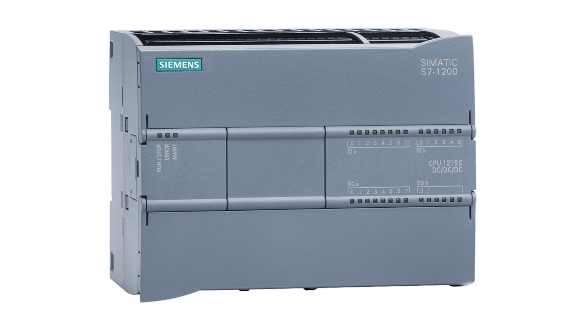 Neural network will be implemented in a PLC (Programmable Logic Controller)
Siemens S7-1200
Why NN on PLCs?

Widely used in the process industry

Hardware robustness

Communication capabilities

Modularity

Simple to be programmed
NN on PLC code (structured control language)
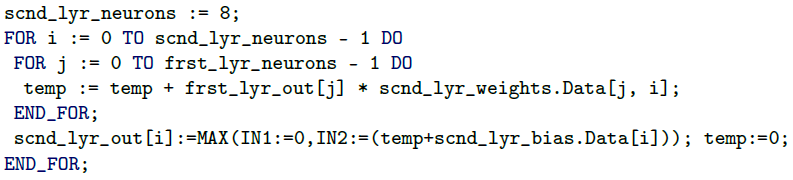 2024-06-24
Towards safe and reliable Neural Network controllers
25
CERN case study
Initial non-conventional NN architecture
LHC cooling towers control
Hidden layers
+bias
+bias
+bias
+bias
Input set
Output set
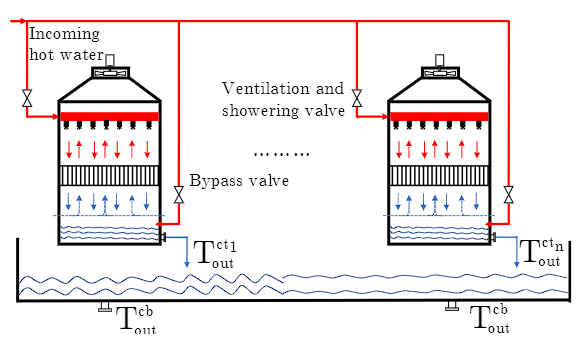 Regression
problem
Softmax
ReLU
ReLU
ReLU
ReLU
ReLU
ReLU
ReLU
+bias
+bias
+bias
Feedforward NN with ReLU and SoftMax activation functions

Developed and trained with Python Keras 

Automatically translated to S7-1200 Siemens PLC Structured Control Language (SCL)
Classification
problem
2024-06-24
Towards safe and reliable Neural Network controllers
26
CERN case study
How to verify these properties?
Different methods were applied and compared:

nnenum: an open-source NN verification tool for ReLU NNs from Stony Brook University https://github.com/stanleybak/nnenum 

Z3: an open-source theorem prover from Microsoft Research https://github.com/Z3Prover/z3 

PLCverif: an open-source formal verification tool for PLC programs from CERN https://gitlab.com/plcverif-oss

Testing: traditional testing techniques
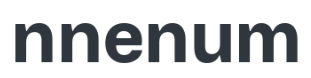 NN design
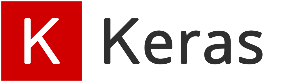 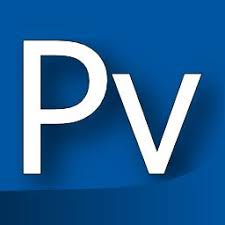 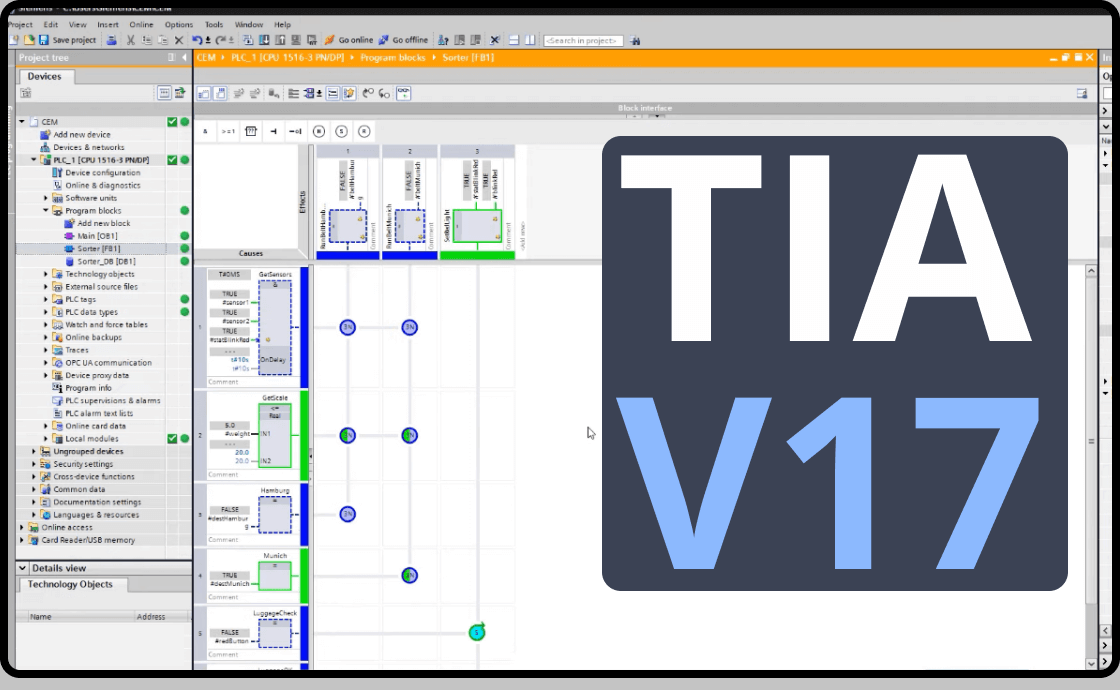 PLC source code
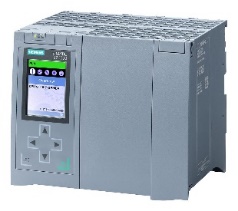 Executable
Ignacio D. Lopez-Miguel et al. “Verification of Neural Networks Meets PLC Code: An LHC Cooling Tower Control System at CERN”. In EANN 2023: Engineering Applications of Neural Networks conference https://link.springer.com/chapter/10.1007/978-3-031-34204-2_35
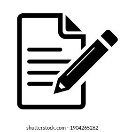 2024-06-24
Towards safe and reliable Neural Network controllers
27
CERN case study
Some properties to be verified
They represent problems
They help to better understanding the NN
Operational modes reachability
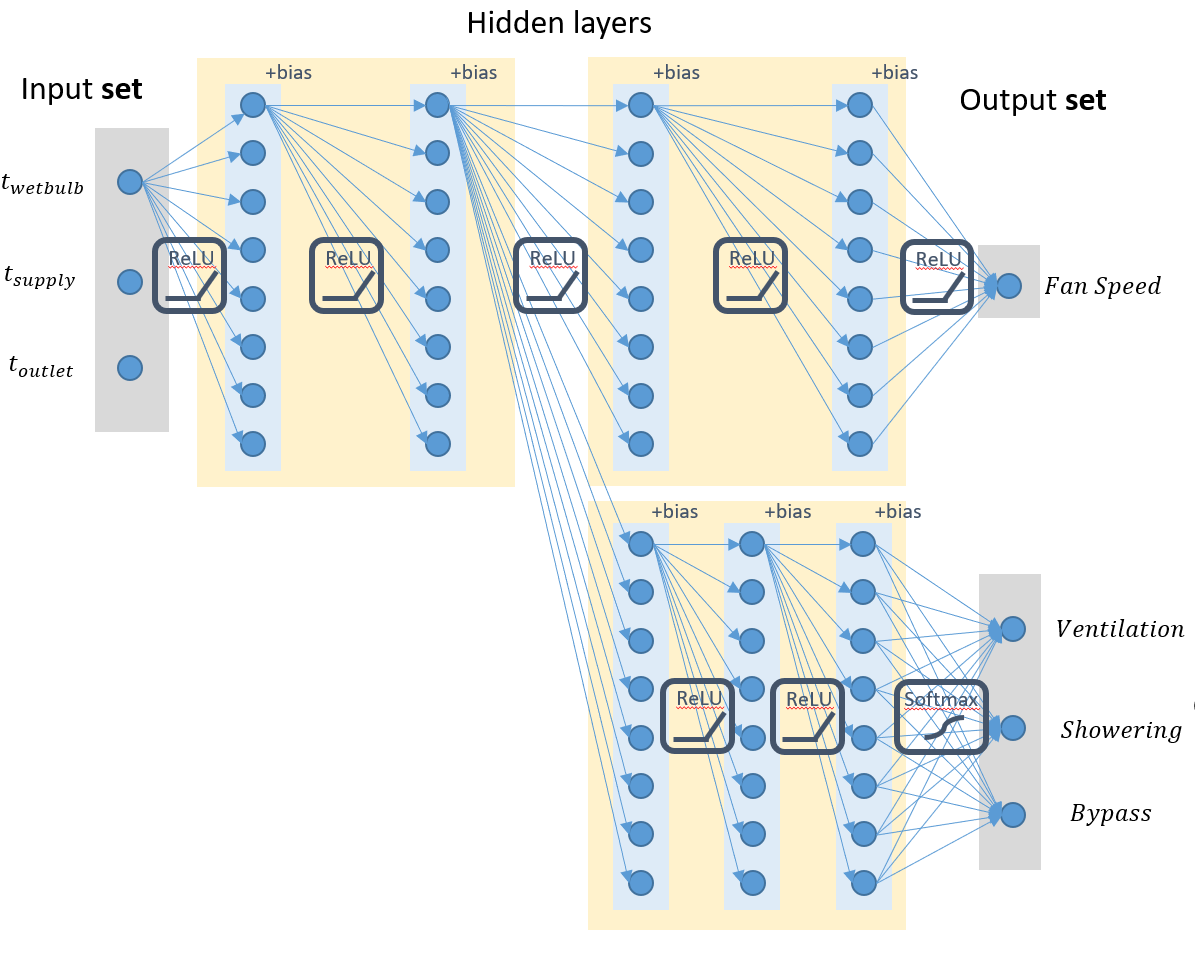 Ventilation
Input1
Showering
Input2
(declare-const X_0 Real)
(declare-const X_1 Real)
(declare-const X_2 Real)
(declare-const Y_0 Real)
(declare-const Y_1 Real)
(declare-const Y_2 Real)
(assert (>= X_0 20.0))
(assert (<= X_0 25.0))
(assert (>= X_1 23))
(assert (<= X_1 27))
(assert (>= X_2 8.0))
(assert (<= X_2 21.0))
(assert (>= Y_0 Y_1))
(assert (>= Y_0 Y_2))
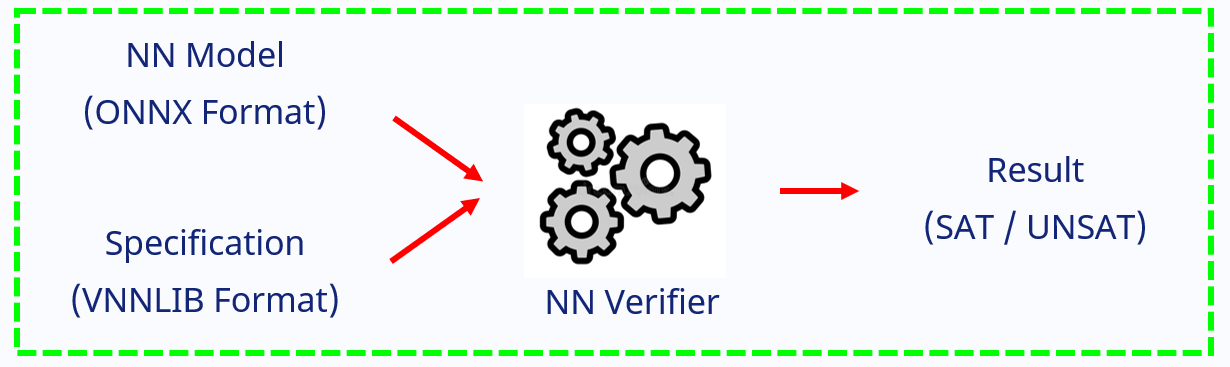 Inputs (temperatures)
Bypass
Input3
Do these inputs exist?
Outputs (op. modes)
Property encoding (vnnlib)
Monotonicity
Fan speed
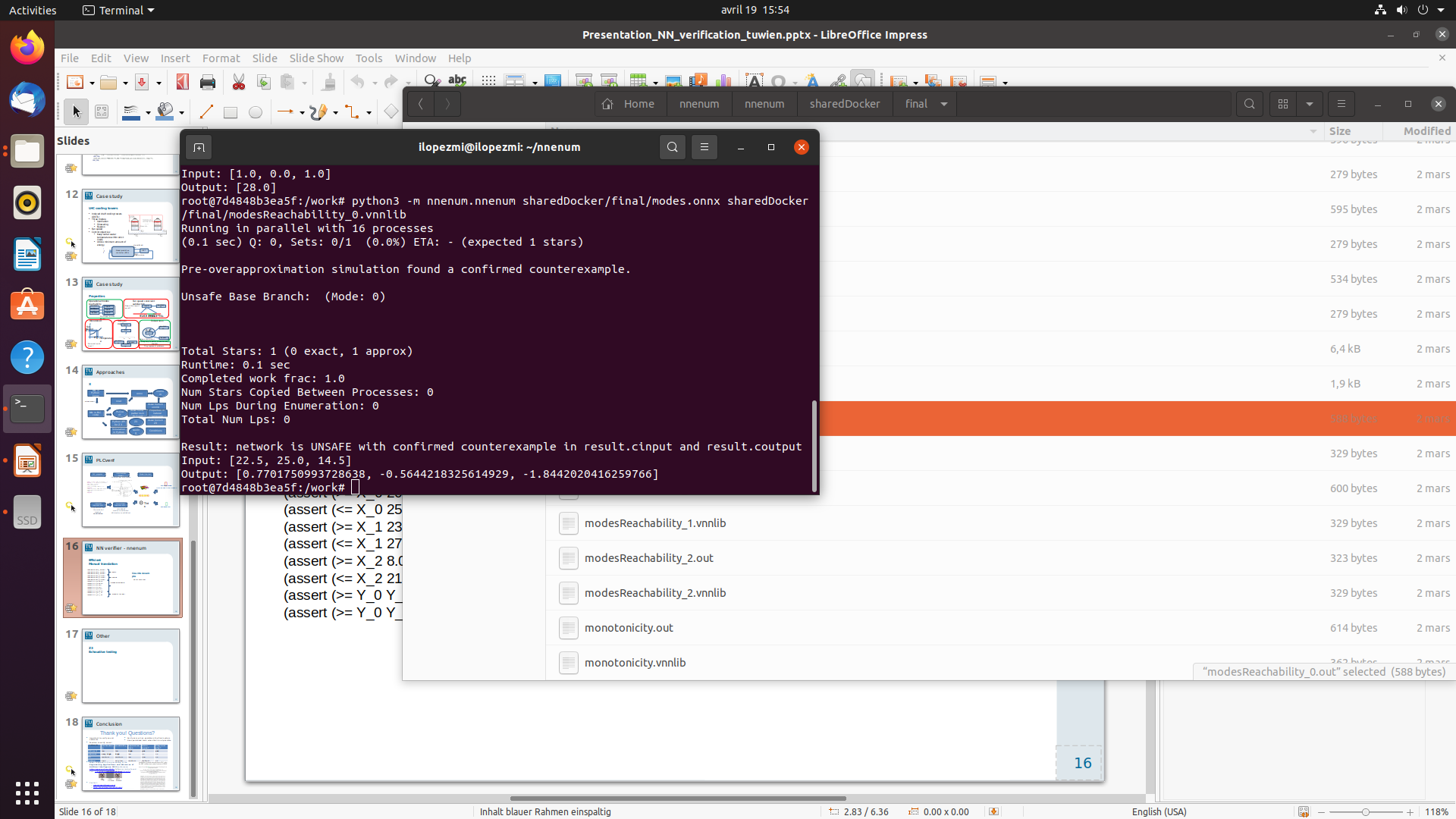 Temperature
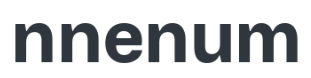 2024-06-24
Towards safe and reliable Neural Network controllers
28
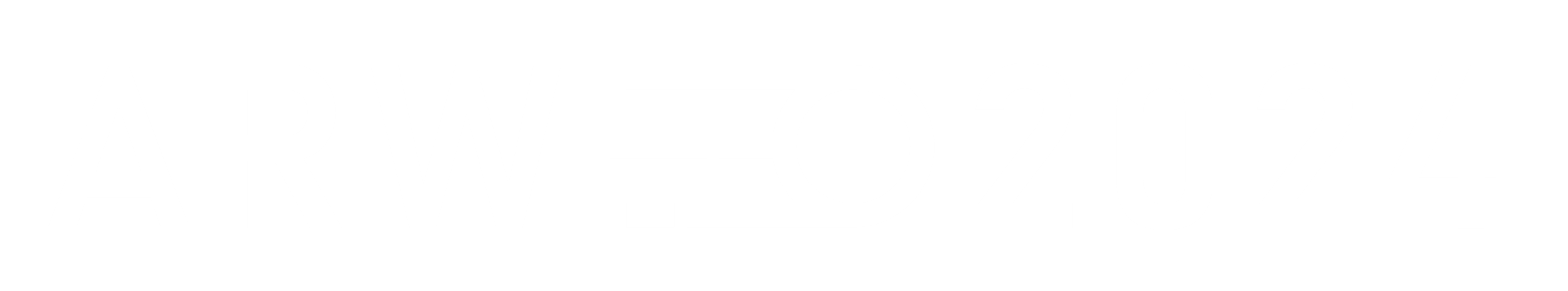 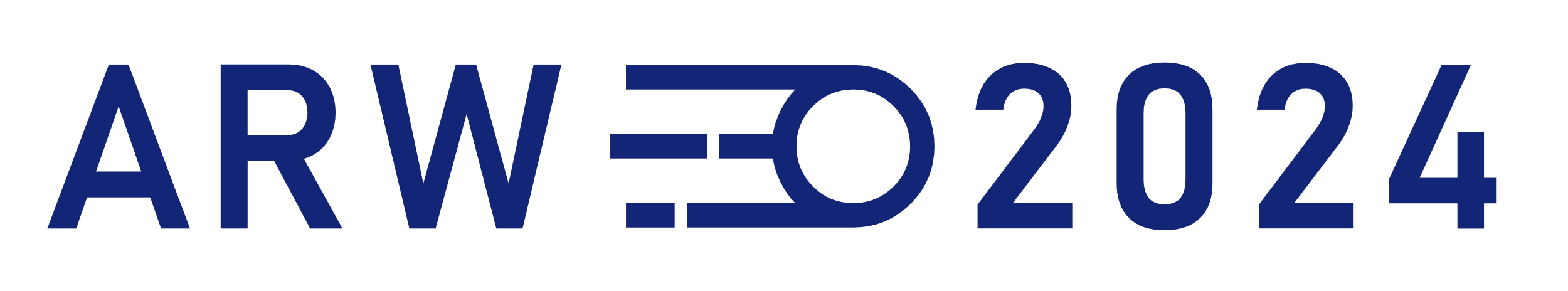 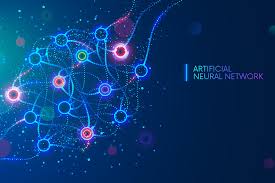 Conclusions and future
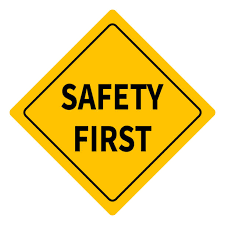 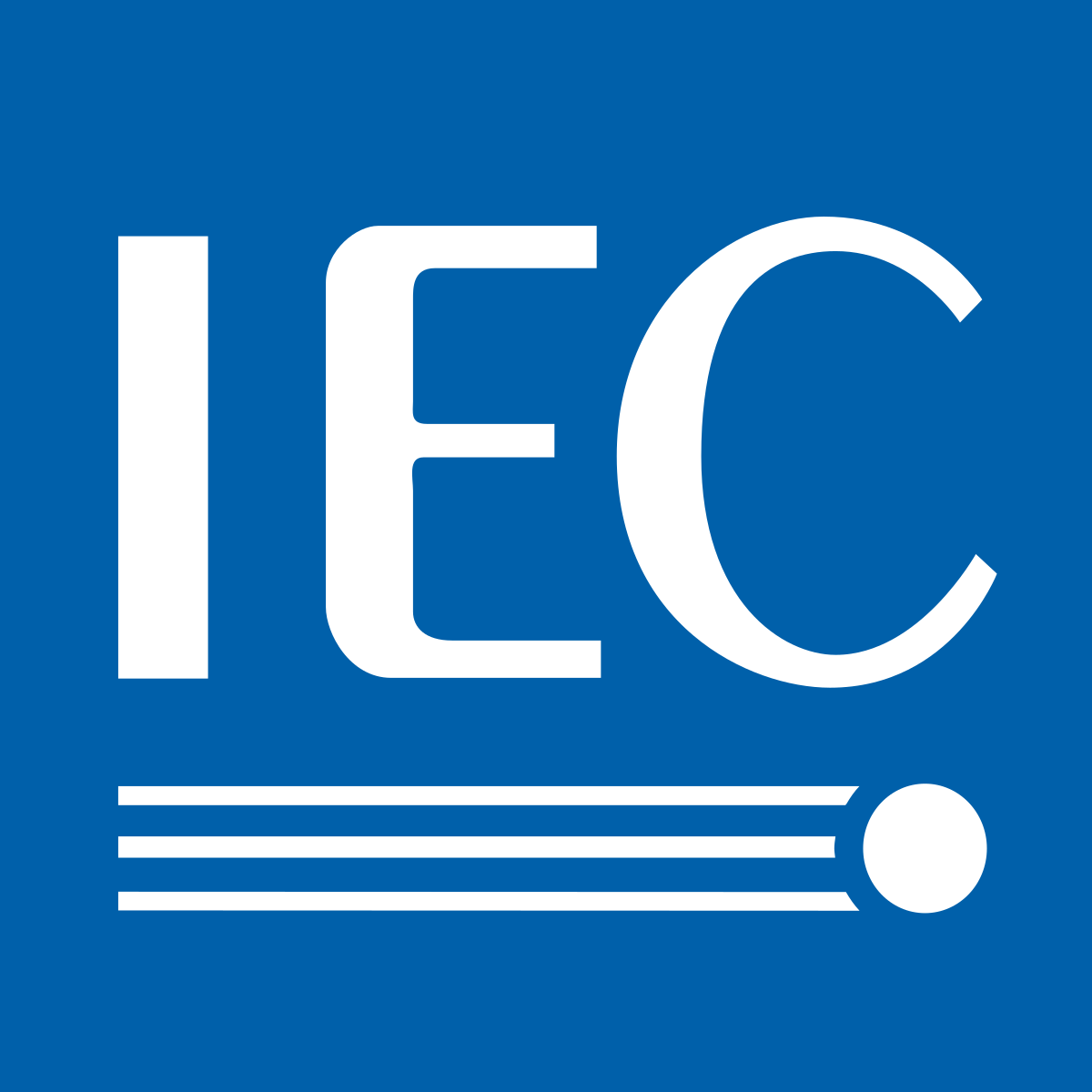 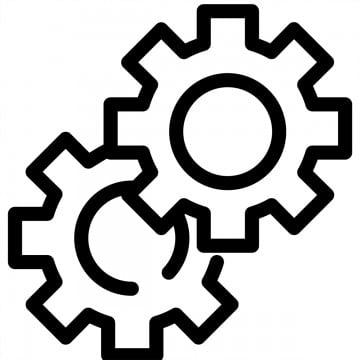 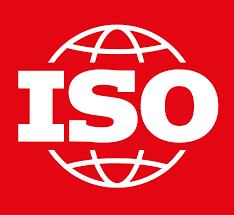 Formal methods and formal verification
Conclusions and future
Formal verification of NN-based controllers
Formal methods and verification are now widely used in critical industries for software (recommended by standards)

Formal verification of NNs is a (relatively) new research trend
There are still many challenges to overcome
However, the existence of tools, guidelines from IEC and ISO, and critical industries are pushing towards the goal of designing “Safe Neural Networks controllers“

In general, it is mportant to verify NN-based controllers to:
guarantee properties such as robustness, stability, safety, etc.
have a better understanding of the behaviour of the NN

Our plans – PhD in formal verification of NNs (starting Sept. 2024):
How to specify complex properties?
Verification capabilities and performance
Repair/train/explain when finding a violation
Robust neural network training
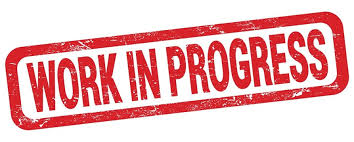 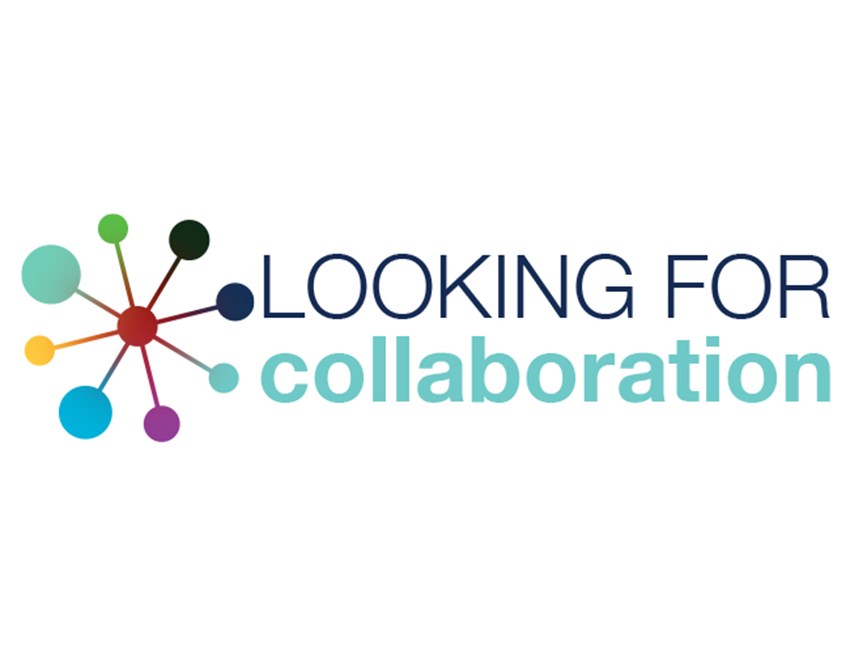 2024-06-24
Towards safe and reliable Neural Network controllers
30
Conclusions and future
Not only formal verification for NN controllers
NN-based controllers
NN design
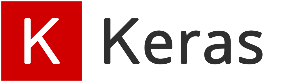 NN design verification
Code synthesis
Formal verification (model checking)
Compositional verification
Counterexample analysis
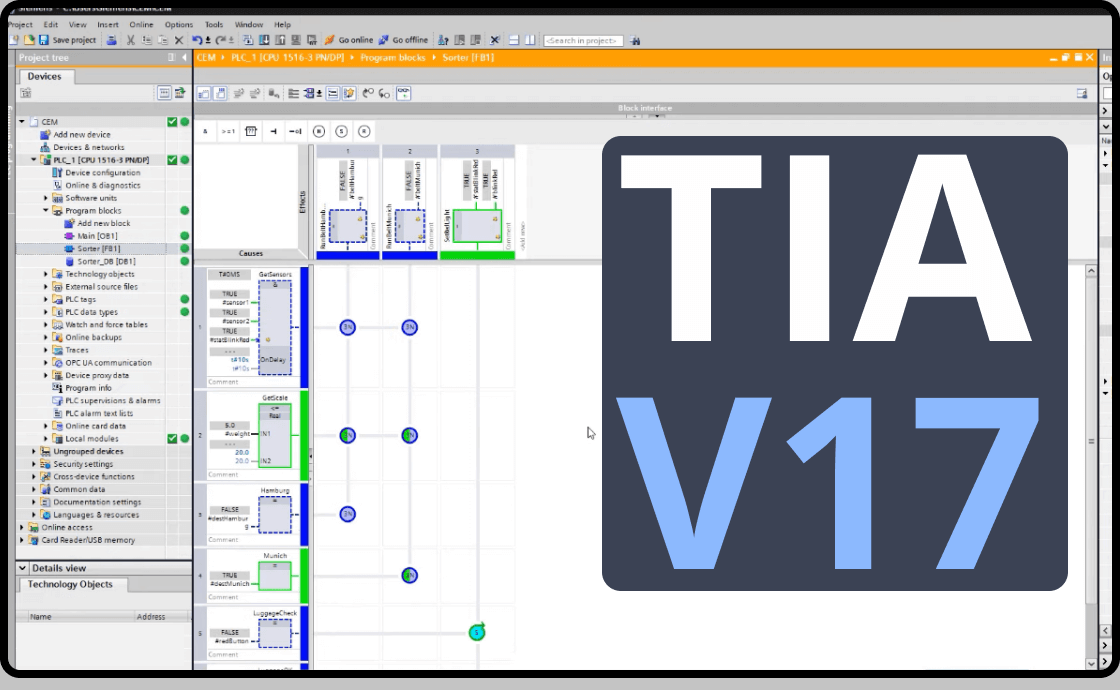 Source code
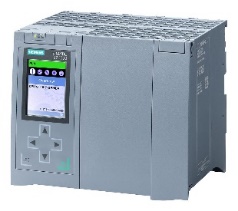 Executable
Runtime monitoring
Testing
2024-06-24
Towards safe and reliable Neural Network controllers
31